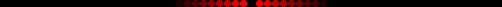 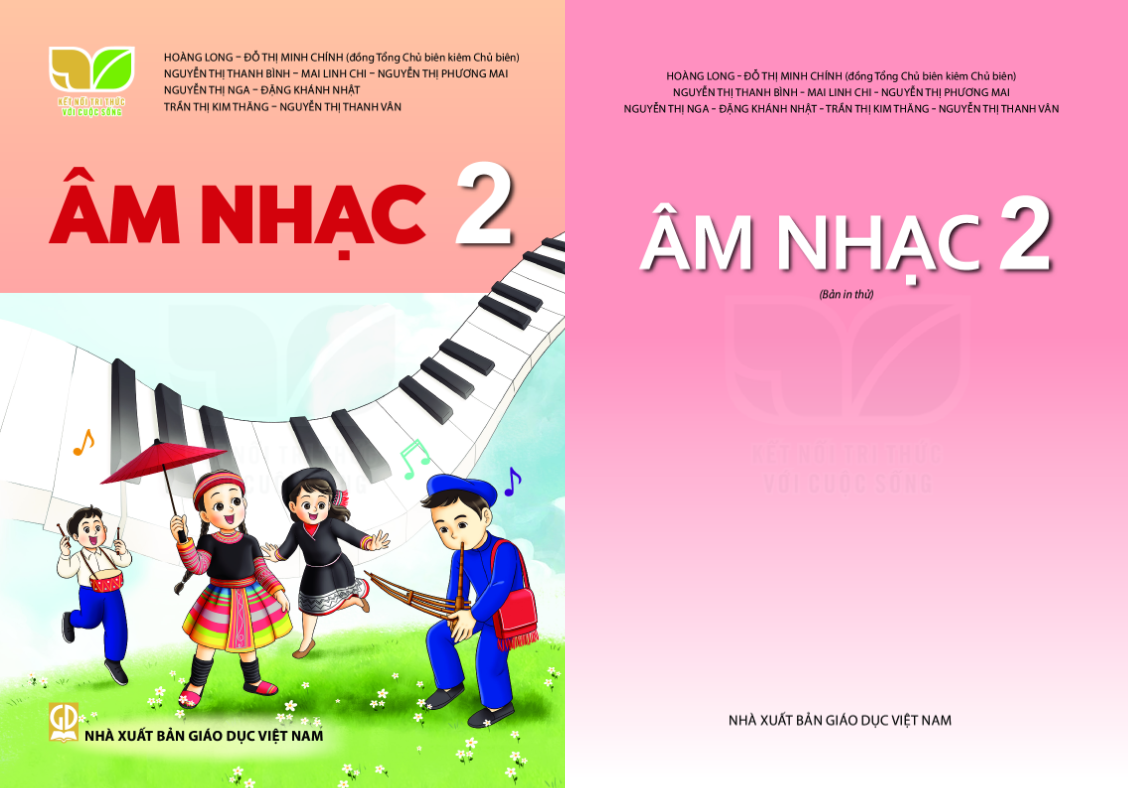 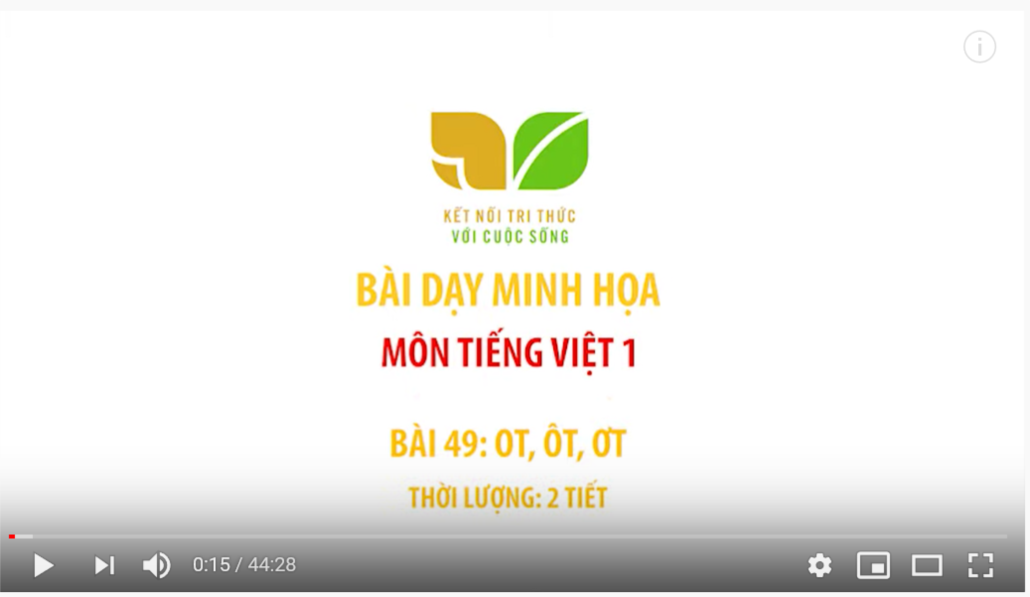 CHỦ ĐỀ 6 - TIẾT 2
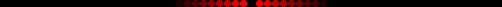 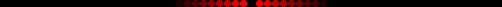 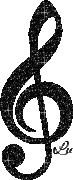 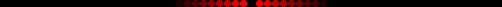 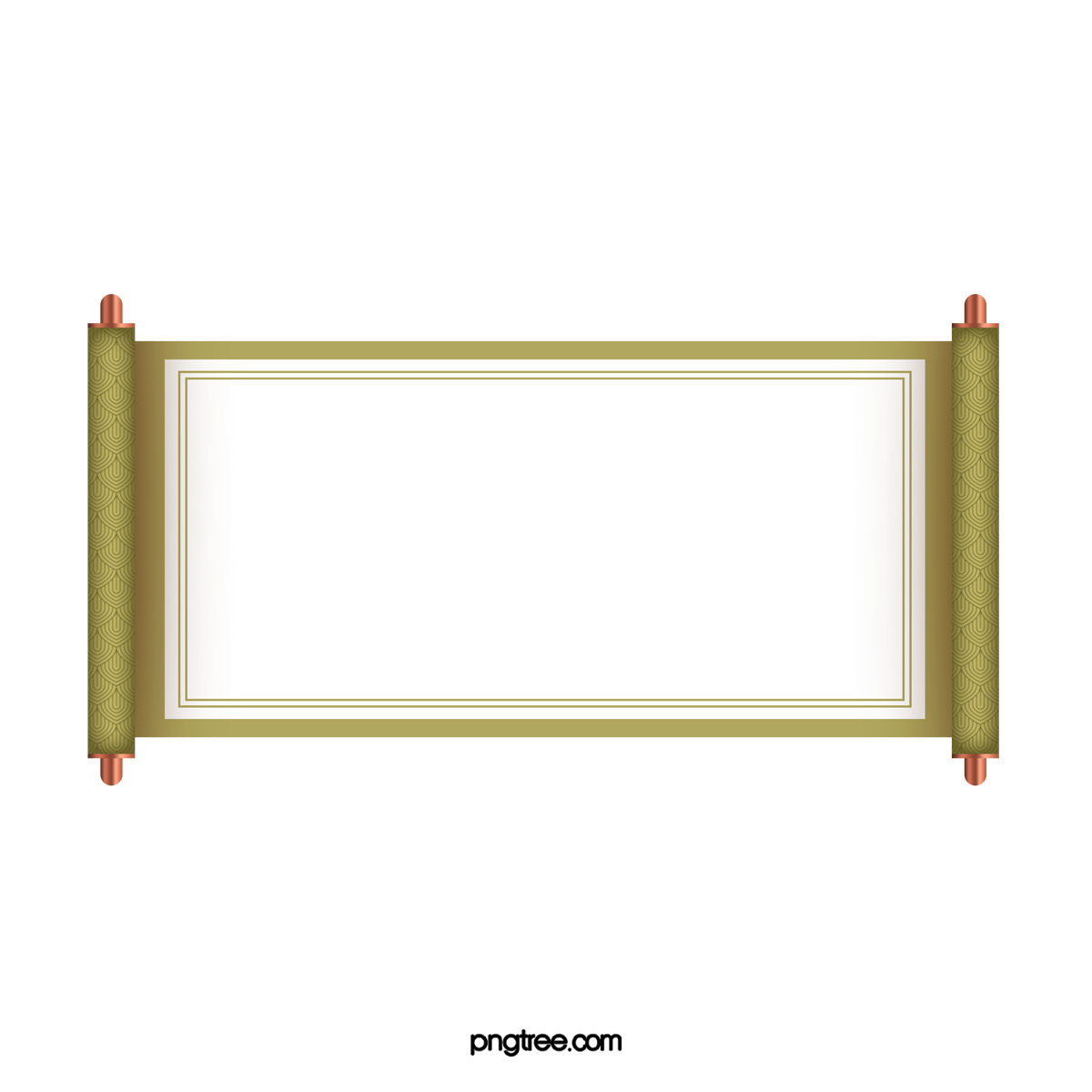 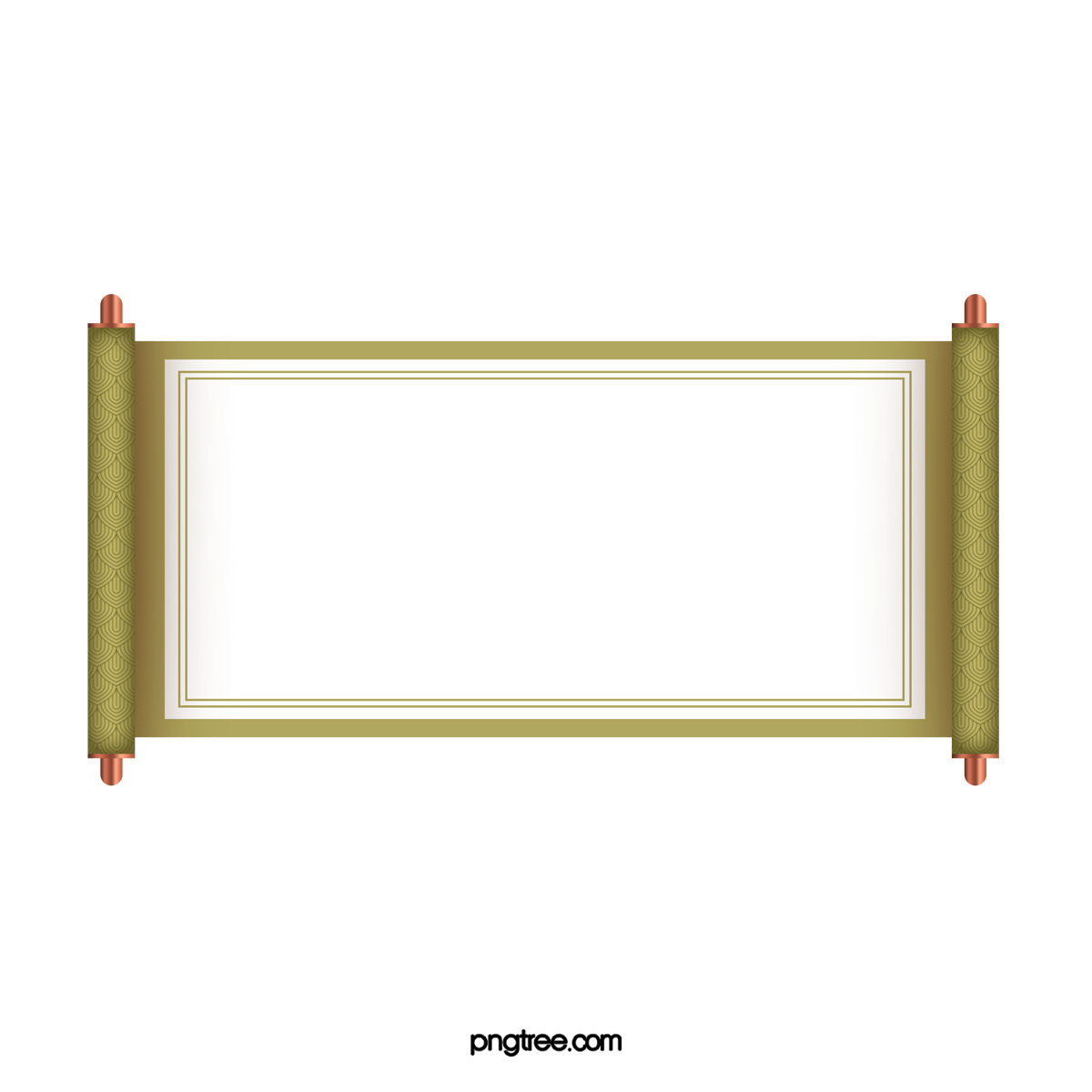 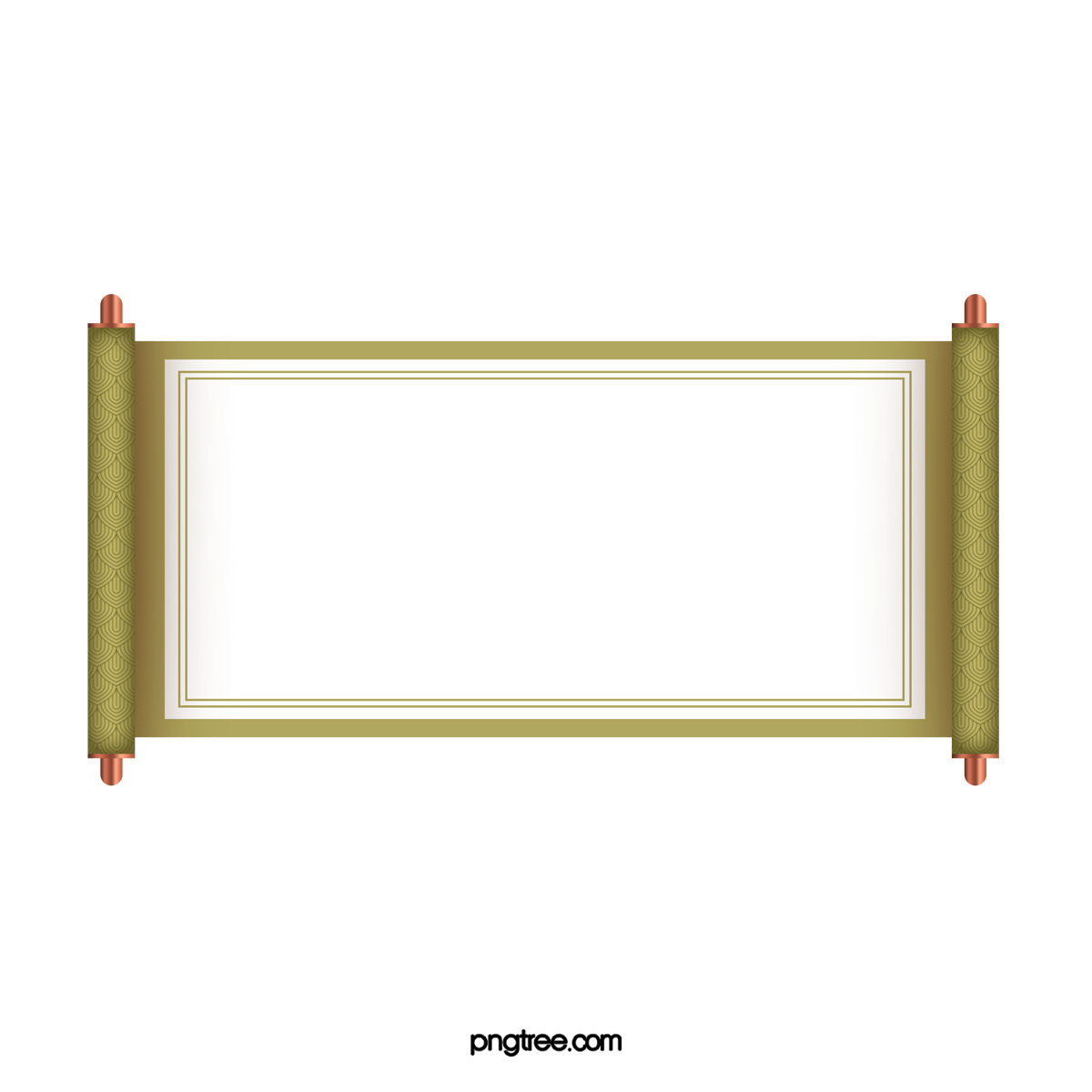 TRÒ CHƠI
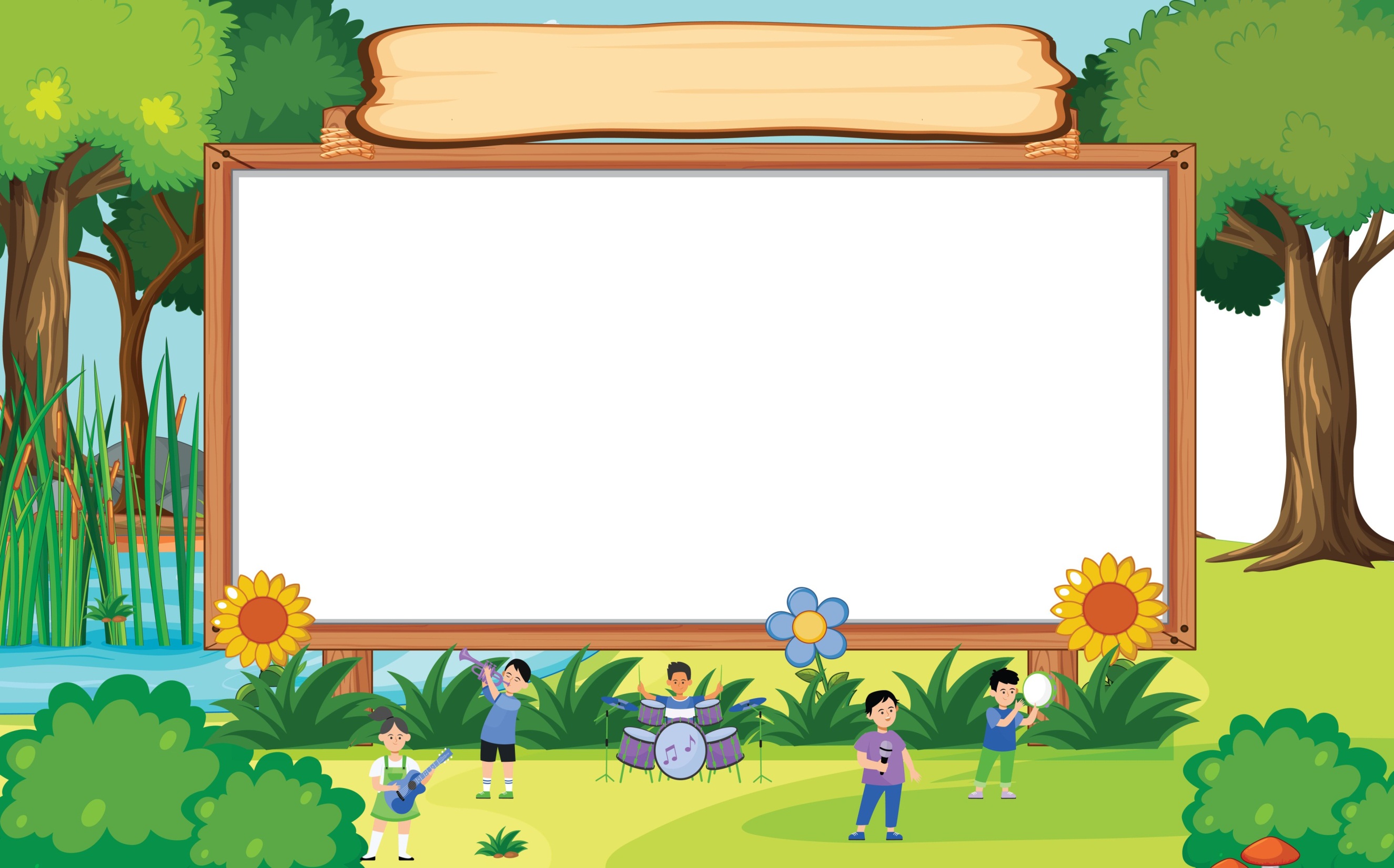 BỨC TRANH BÍ ẨN
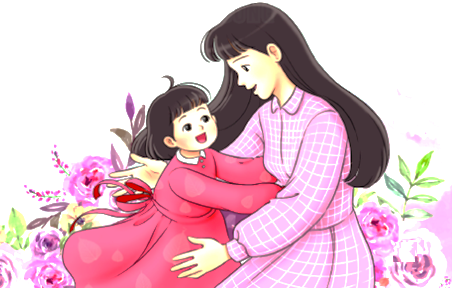 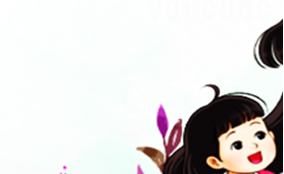 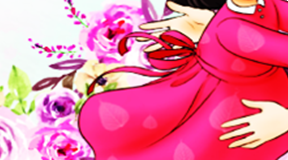 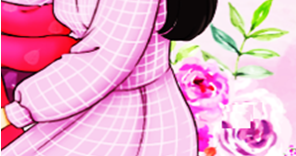 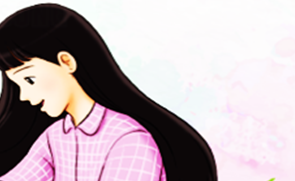 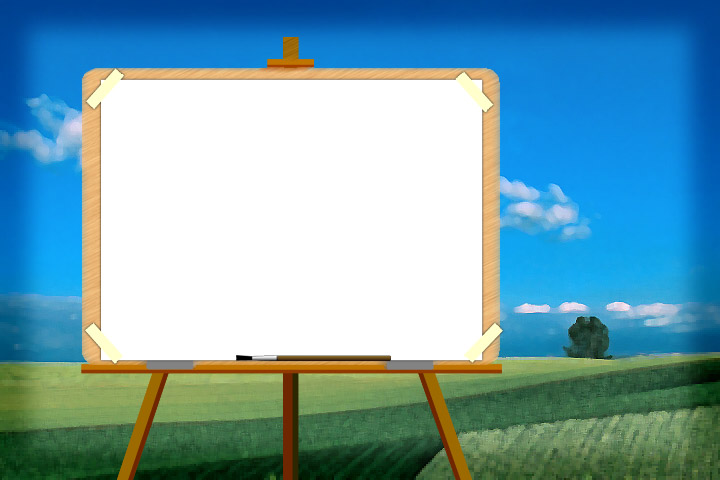 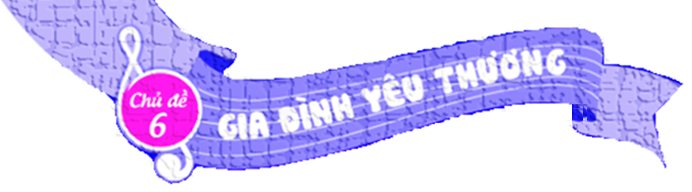 ÔN TẬP BÀI HÁT:
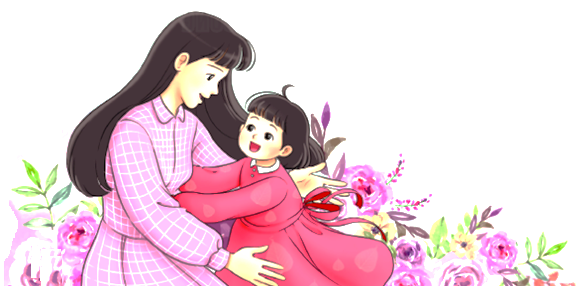 MẸ ƠI CÓ BIẾT
Nhạc và lời: Nguyễn Văn Chung
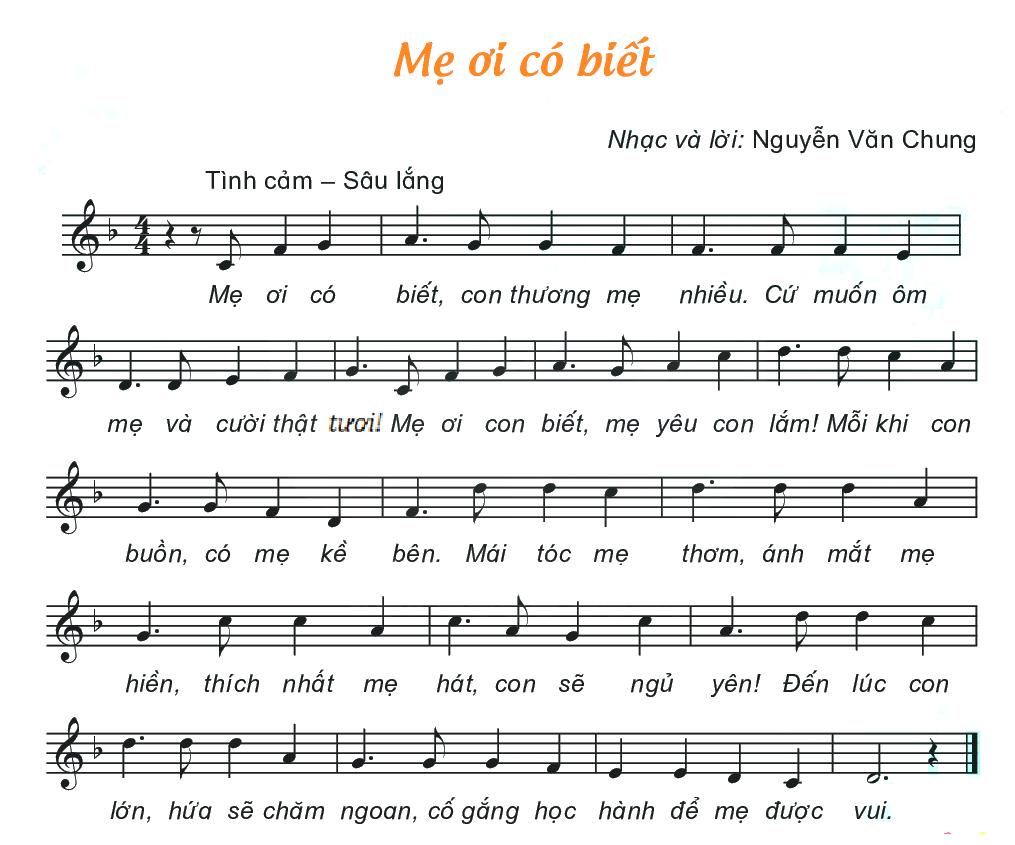 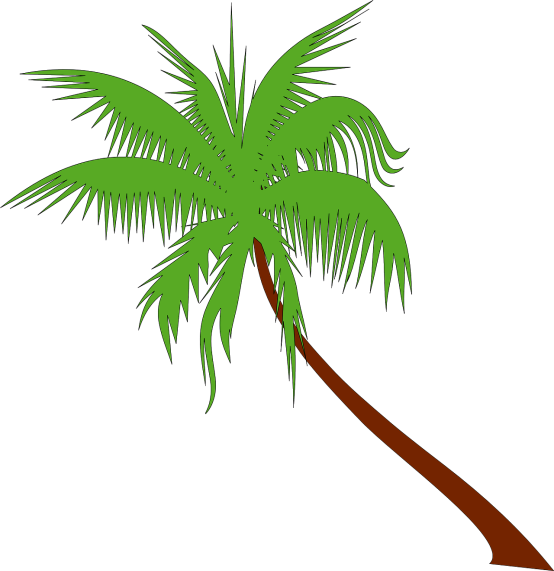 Nghe hát mẫu
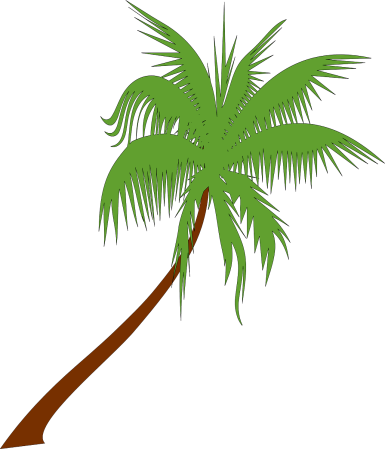 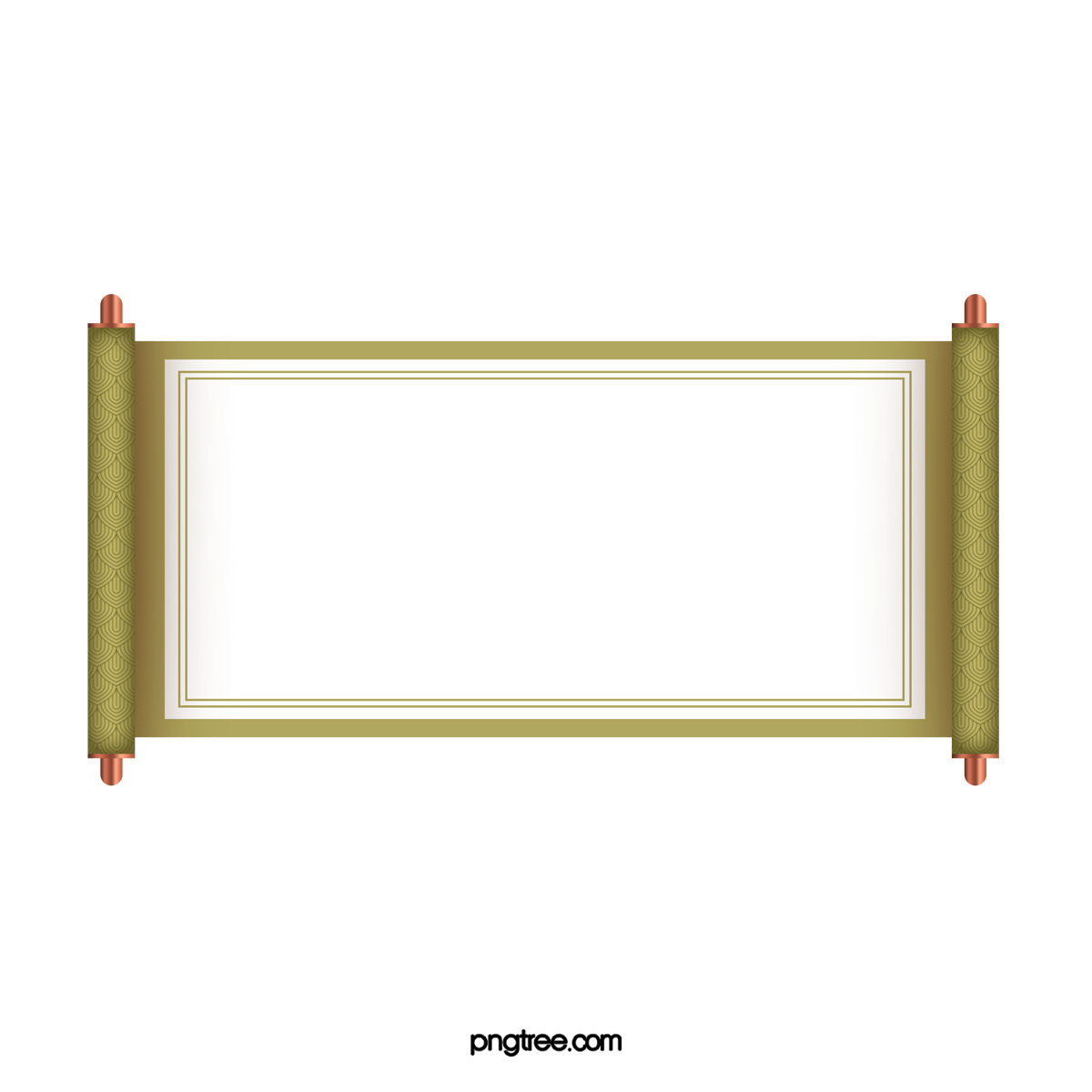 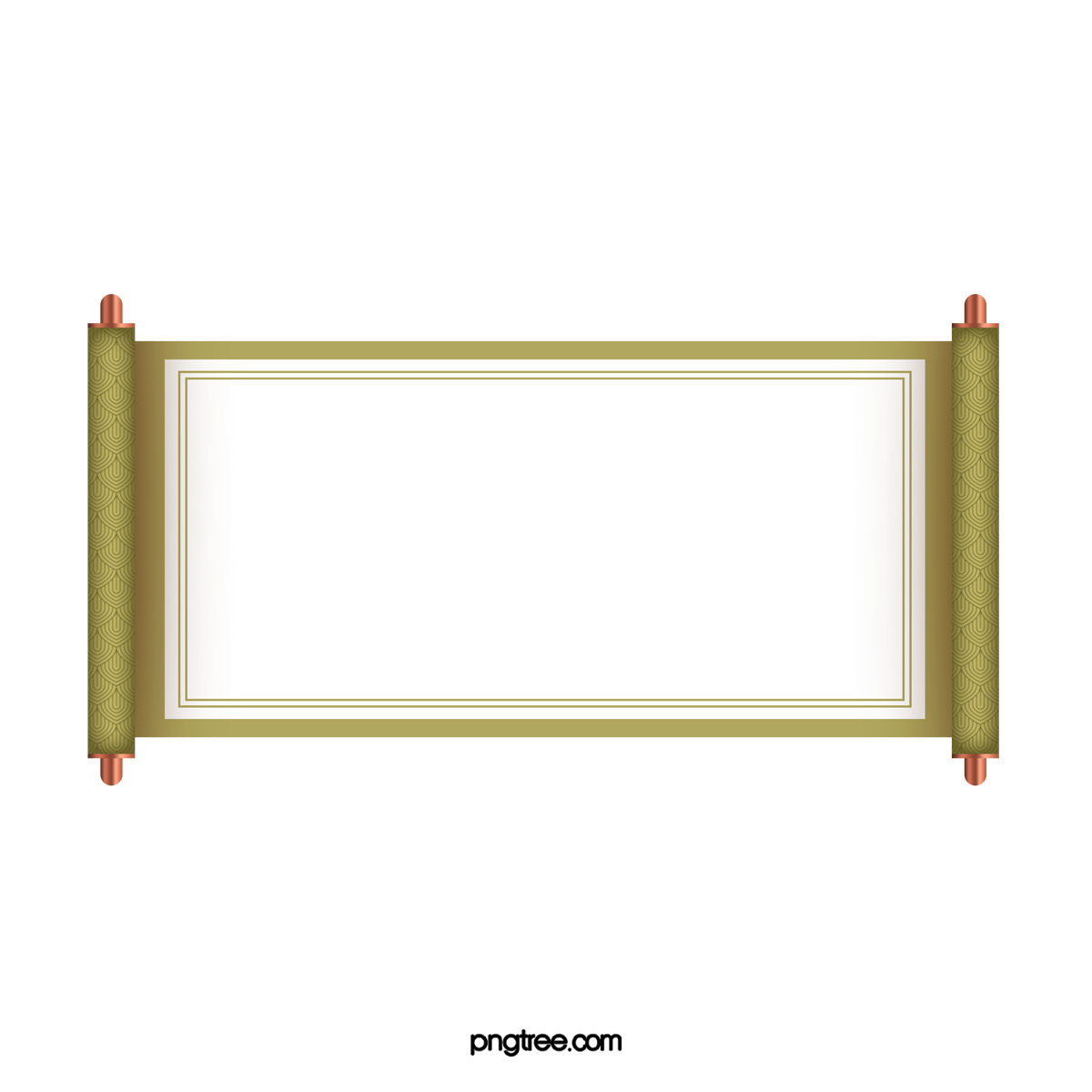 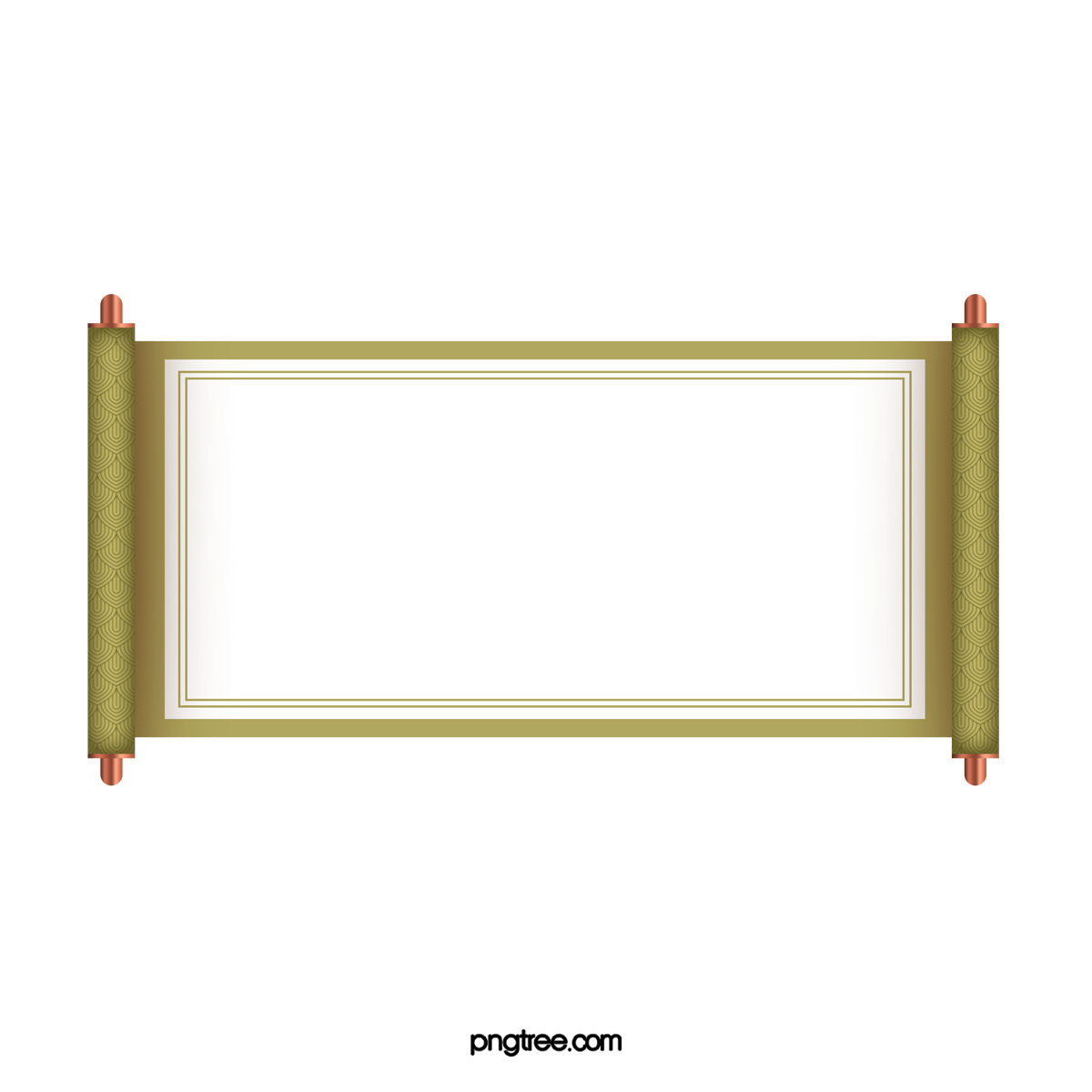 MẸ ƠI CÓ BIẾT
HÁT THEO NHẠC ĐỆM
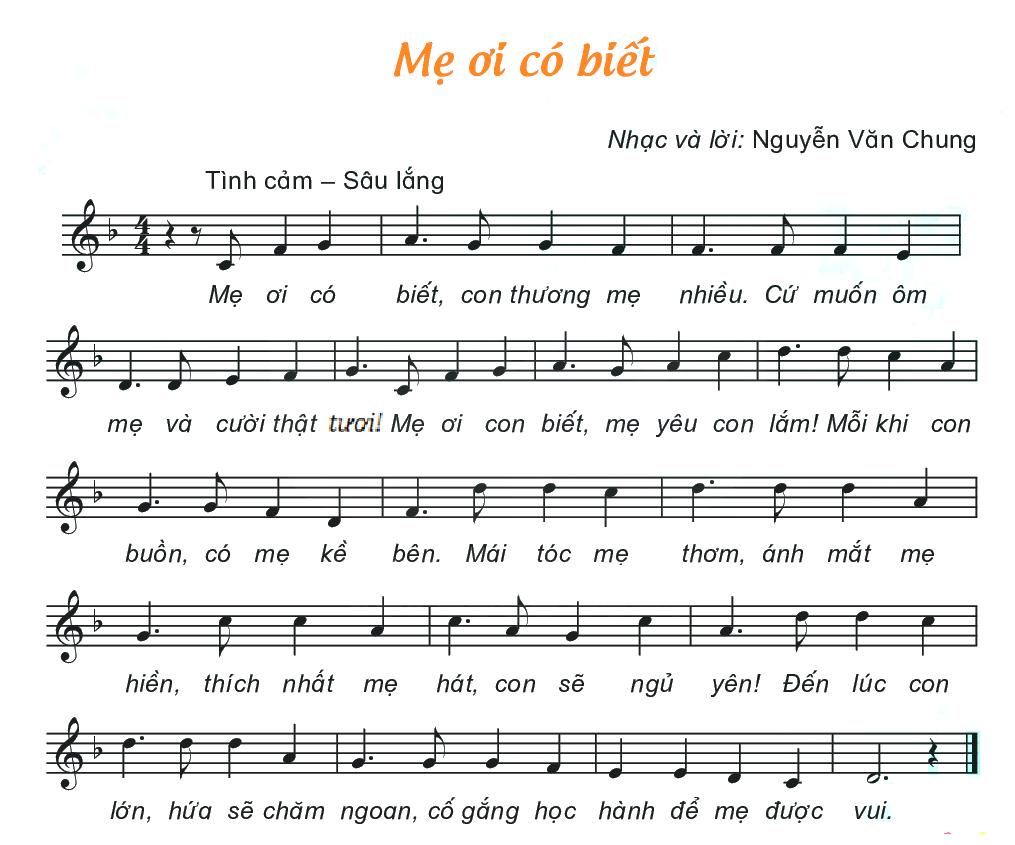 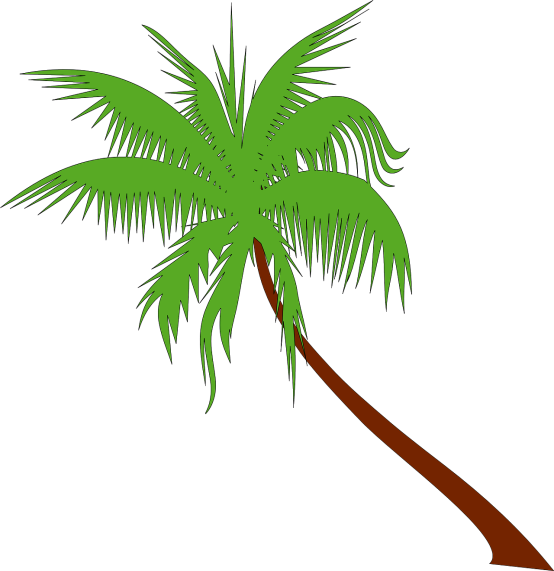 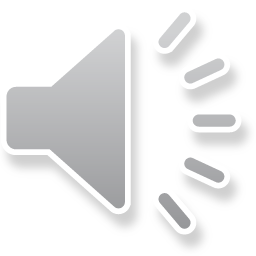 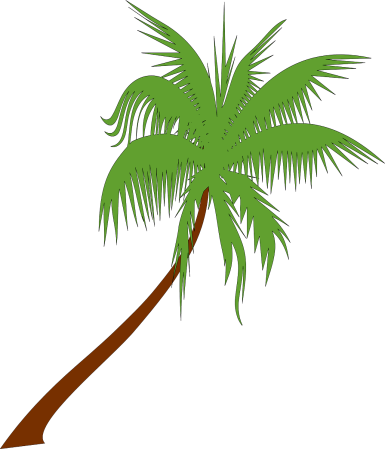 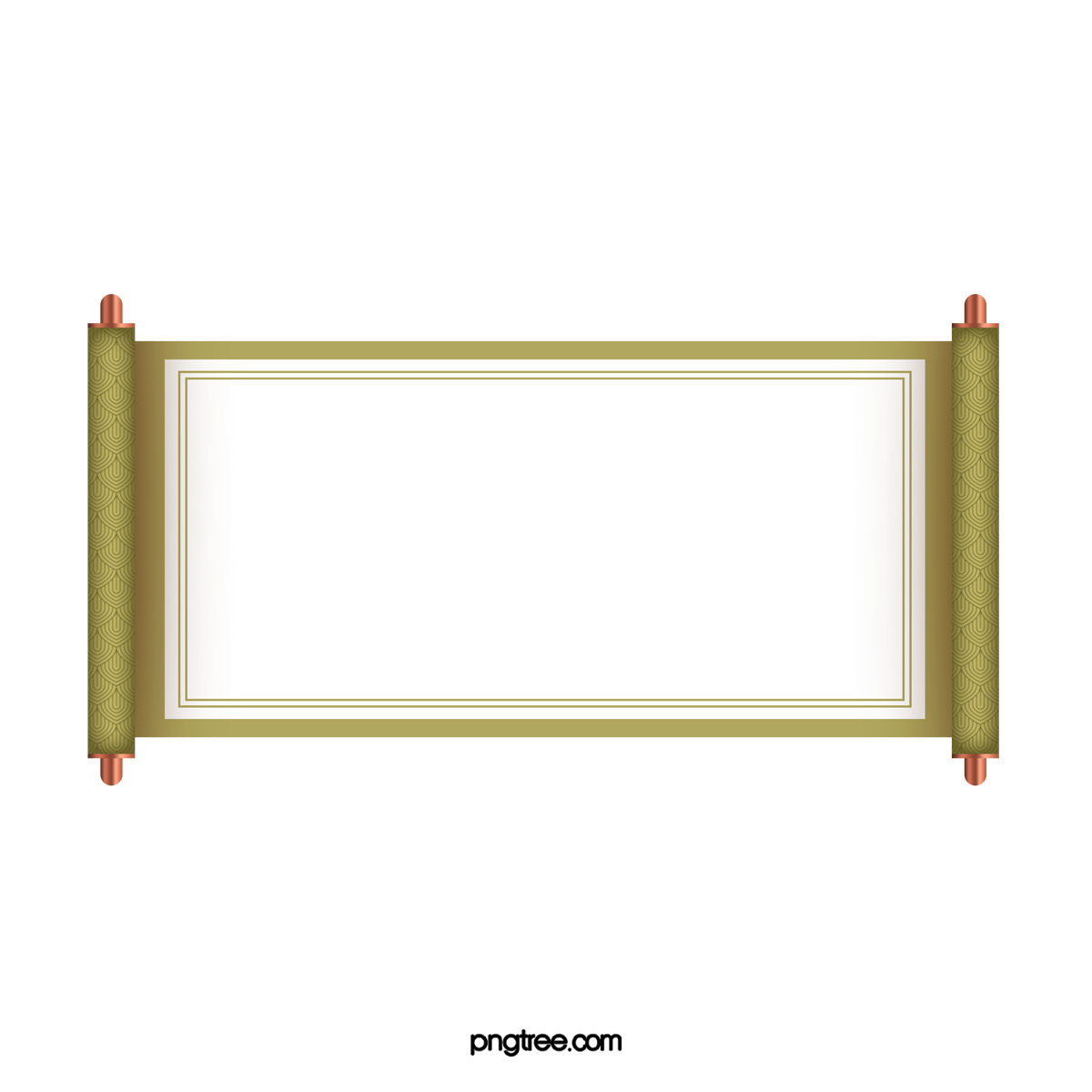 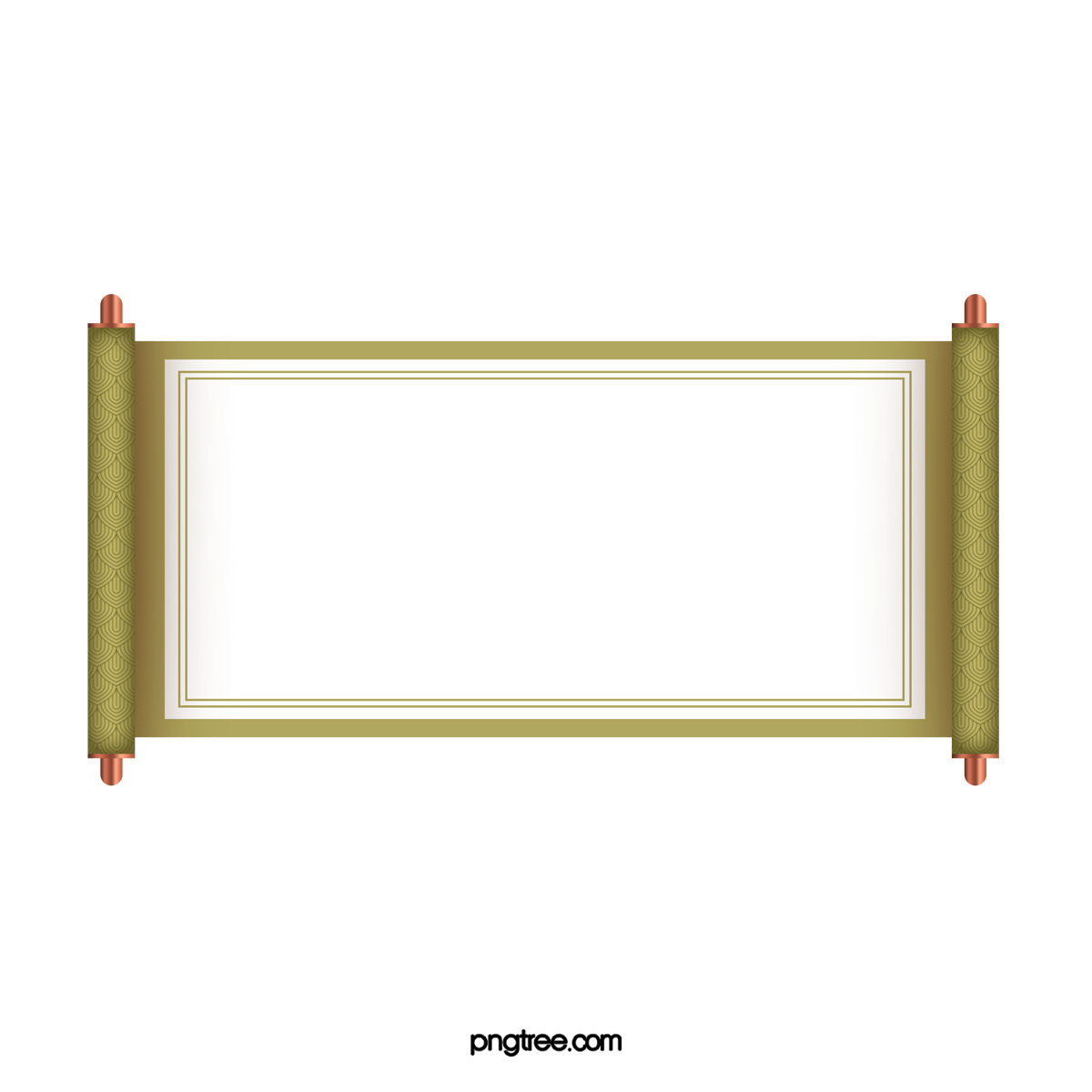 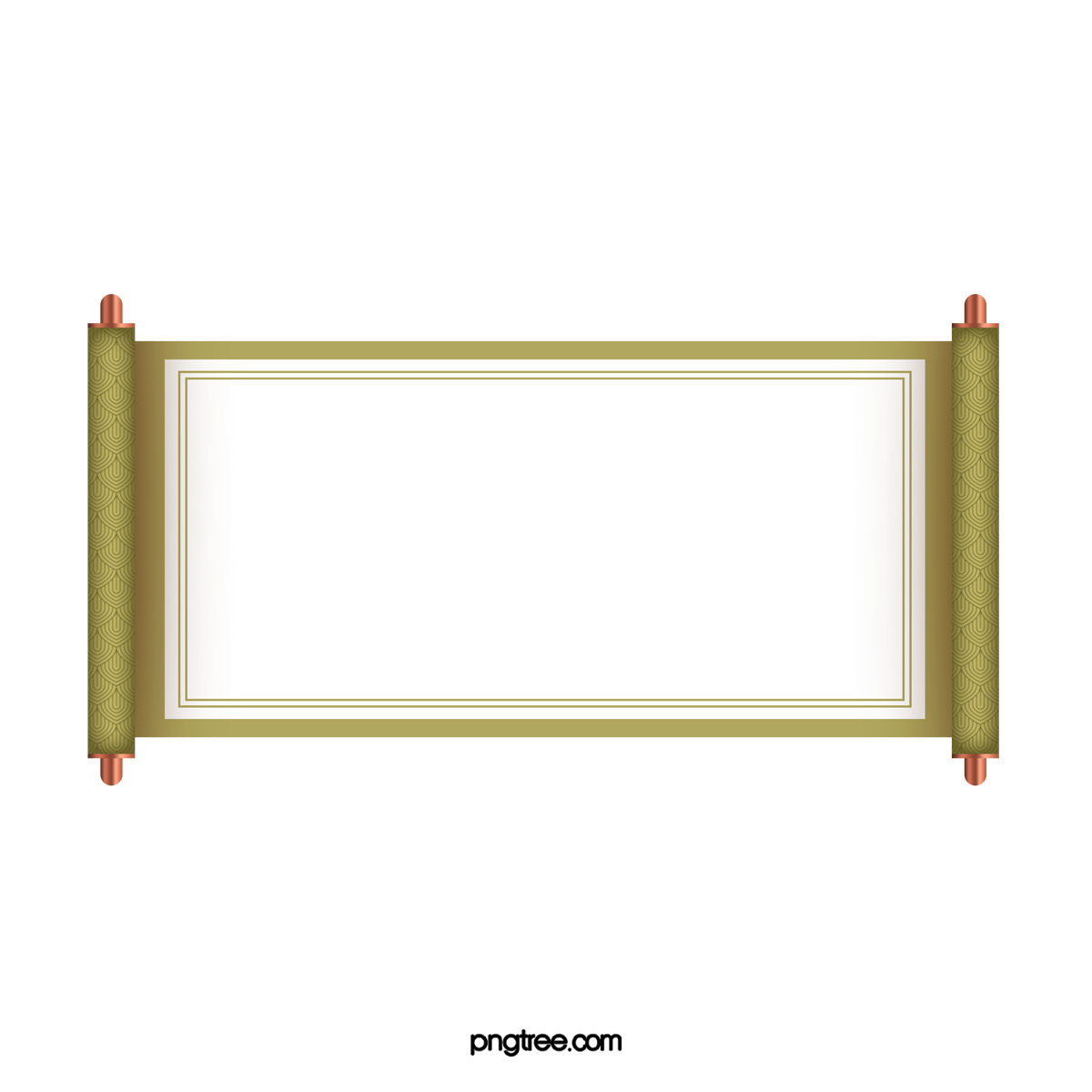 MẸ ƠI CÓ BIẾT
HÁT KẾT HỢP
GÕ ĐỆM THEO PHÁCH
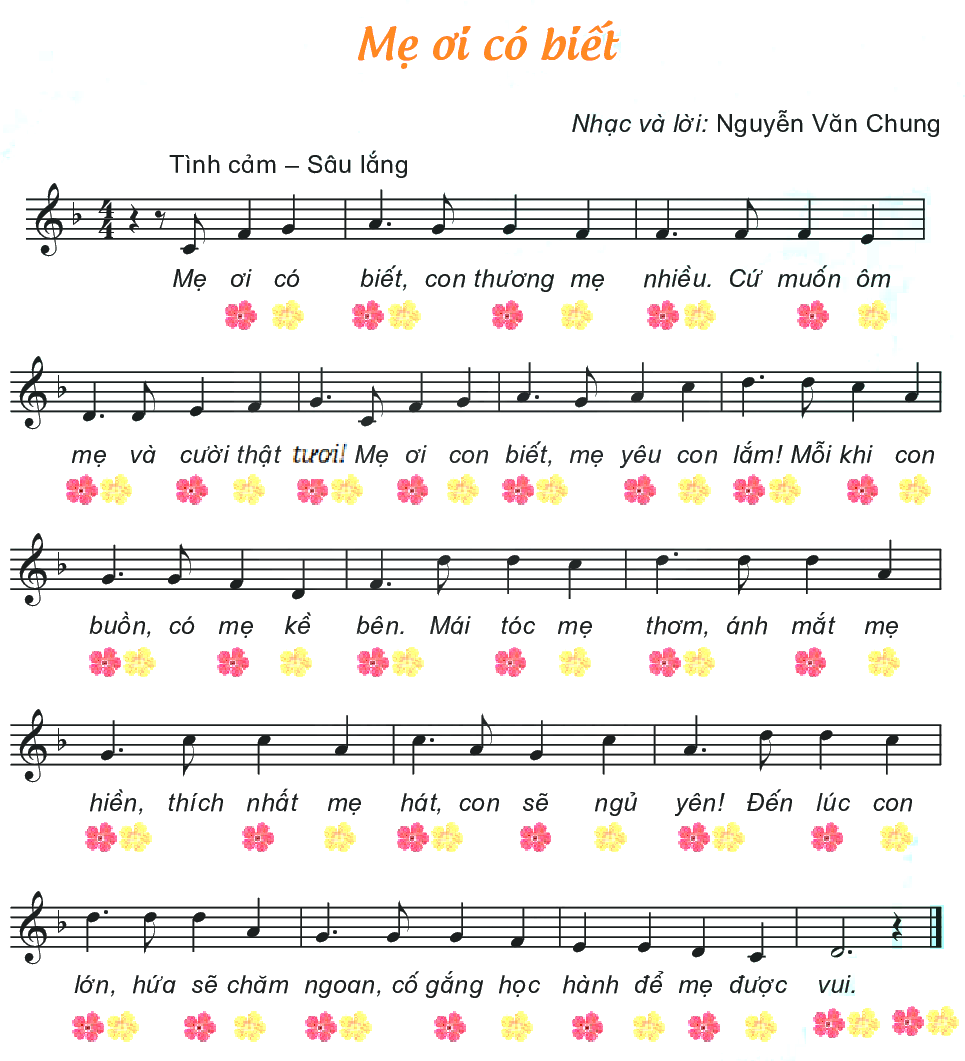 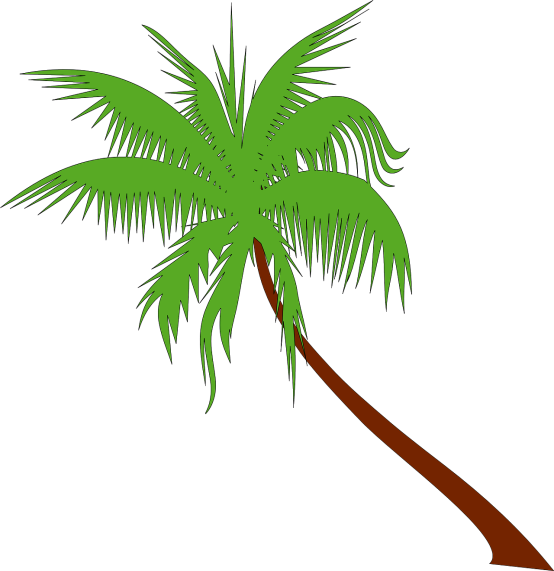 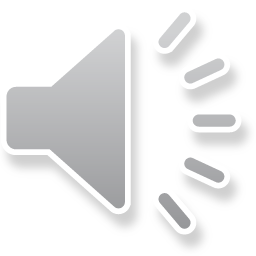 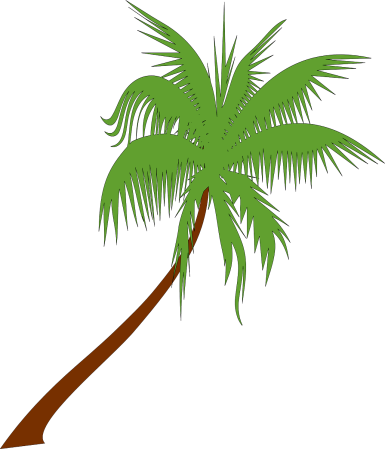 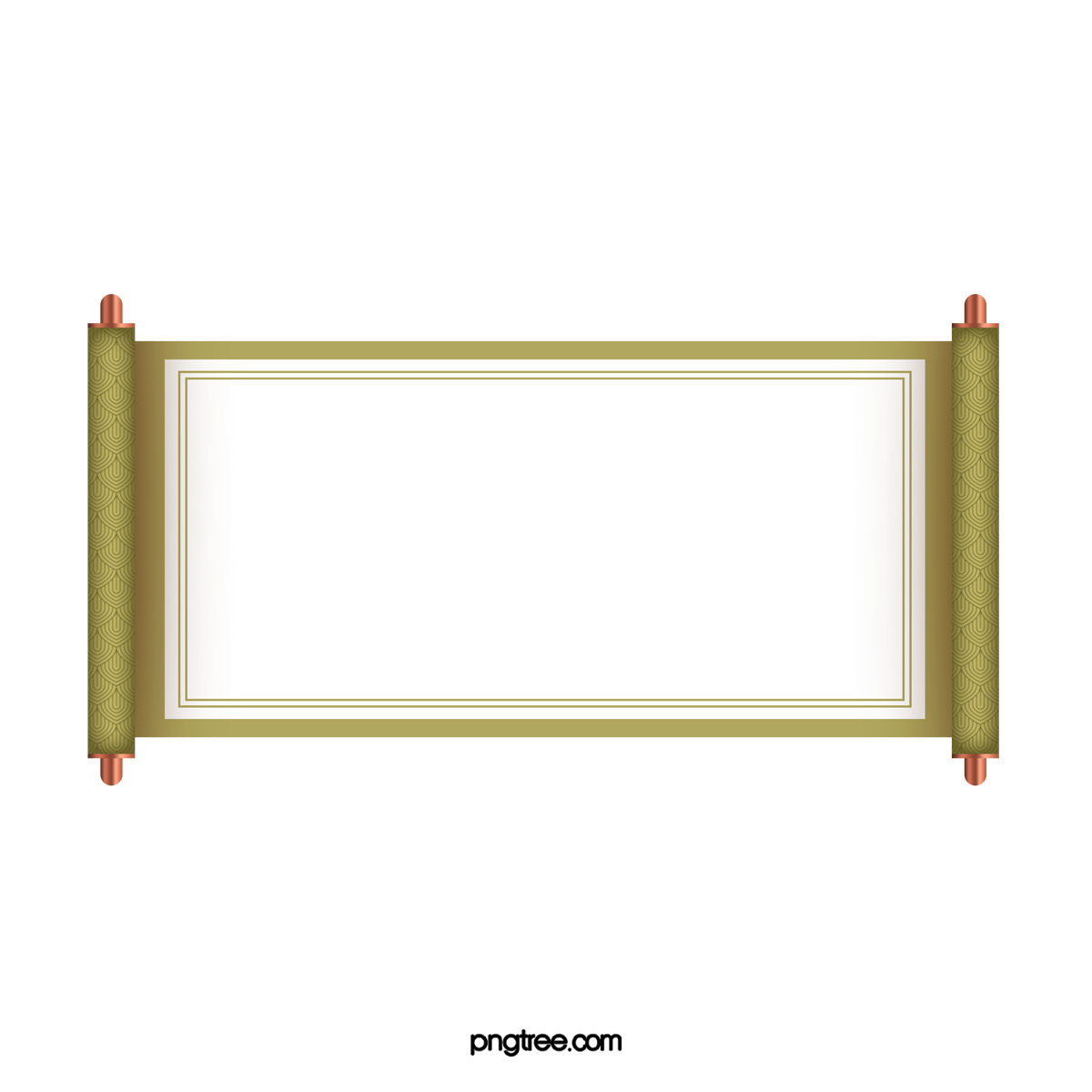 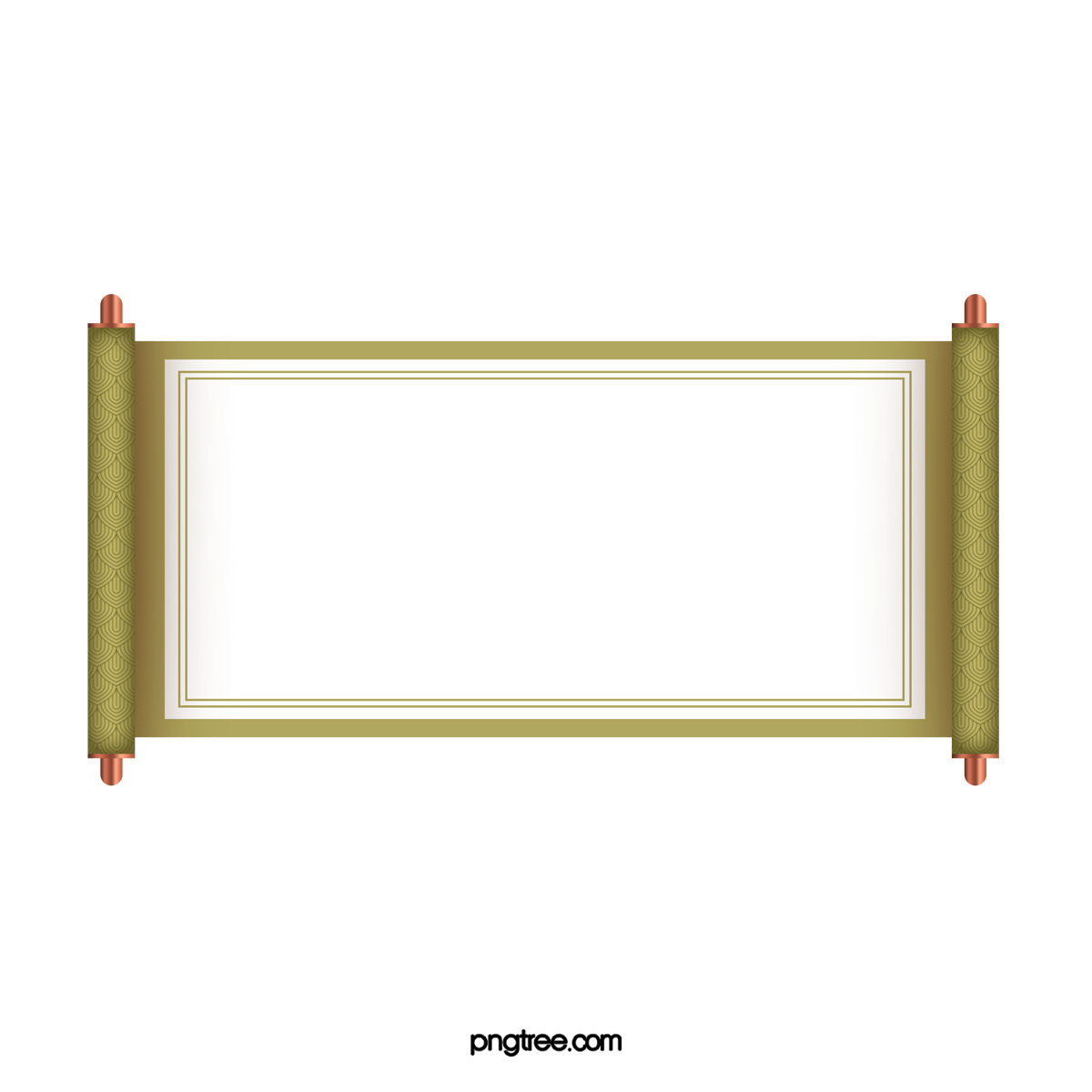 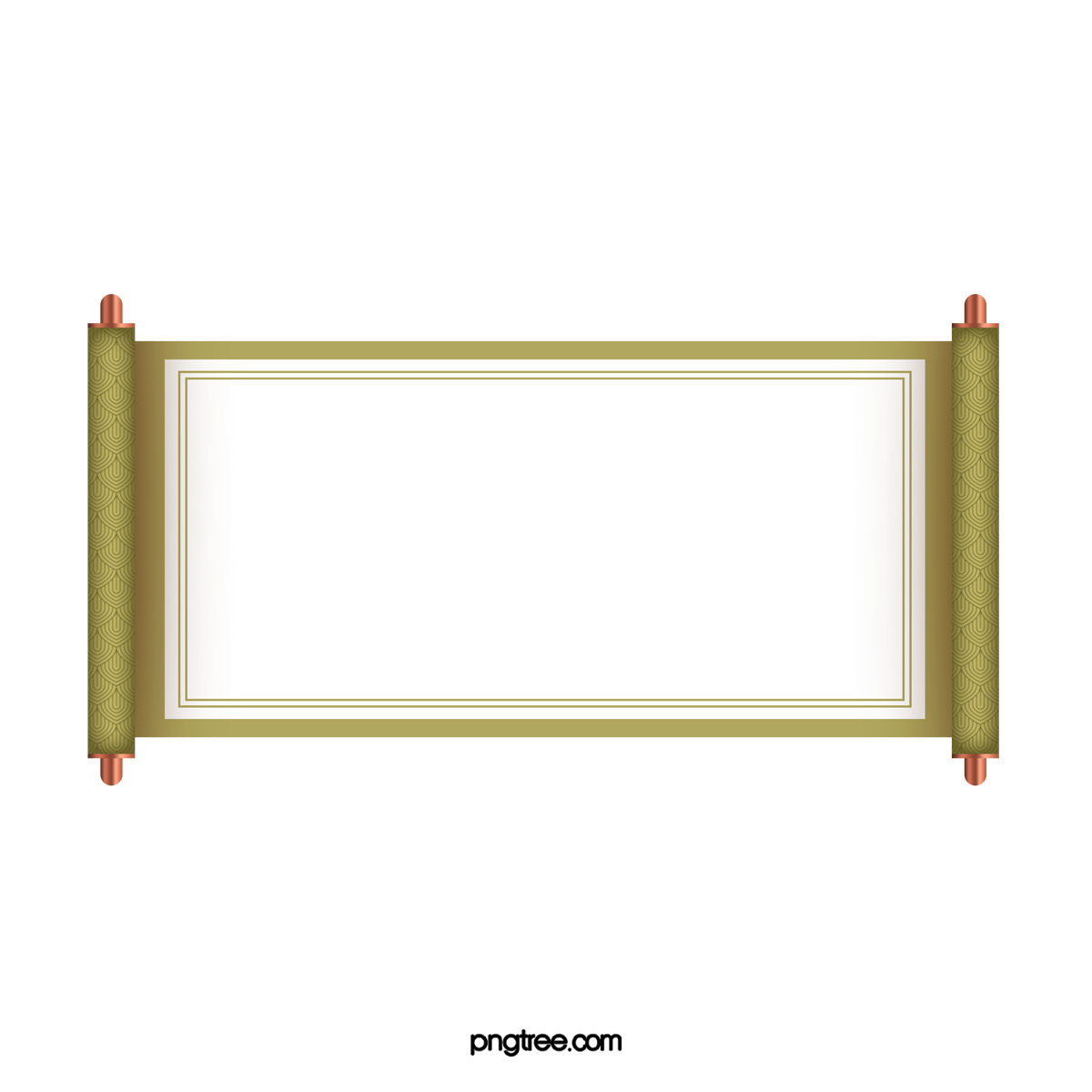 MẸ ƠI CÓ BIẾT
HÁT KẾT HỢP
VẬN ĐỘNG CƠ THỂ
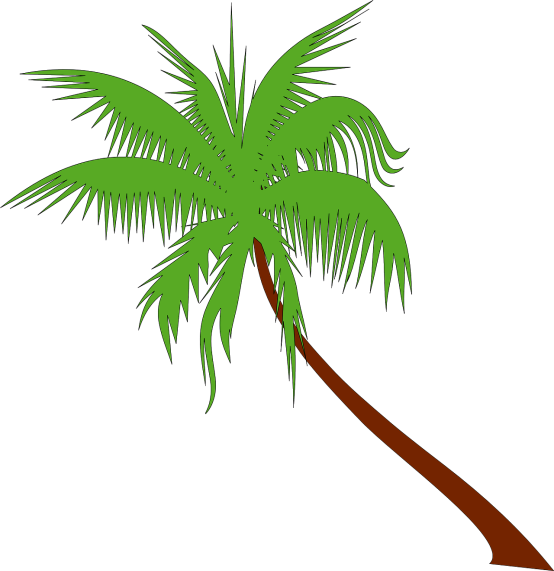 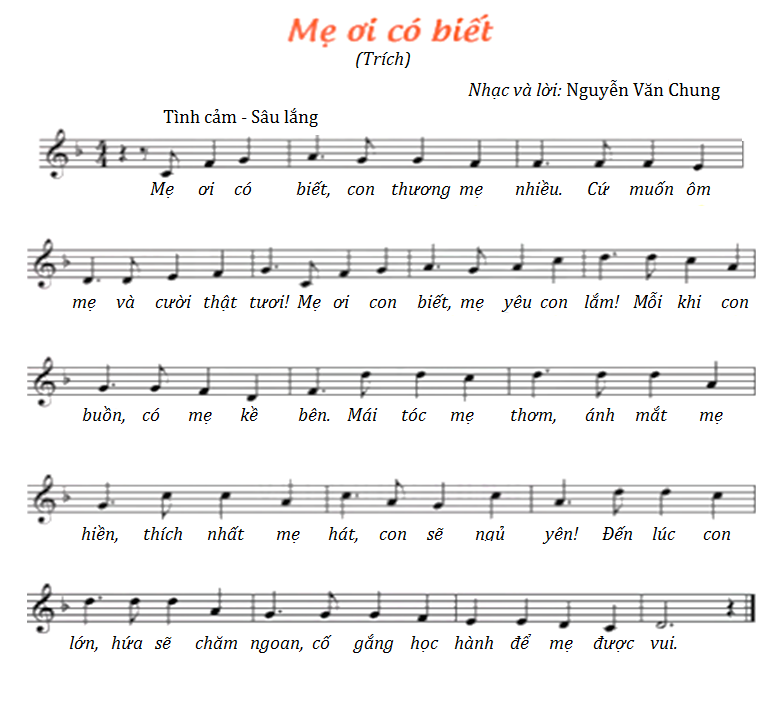 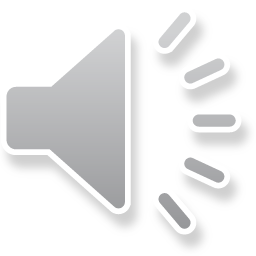 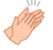 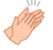 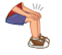 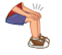 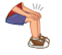 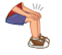 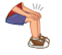 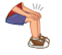 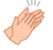 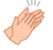 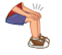 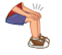 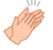 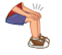 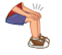 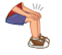 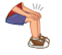 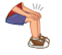 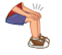 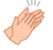 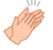 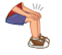 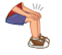 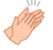 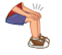 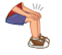 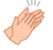 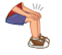 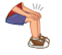 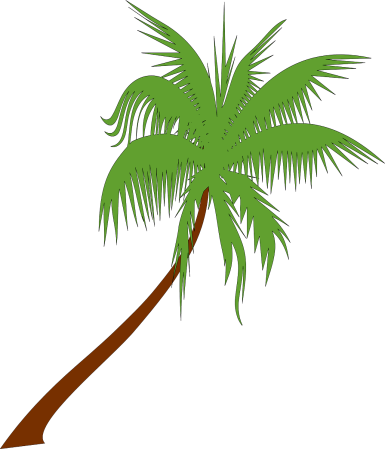 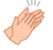 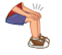 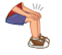 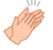 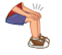 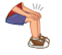 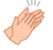 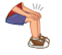 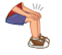 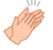 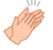 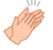 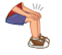 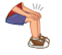 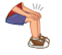 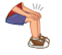 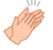 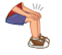 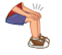 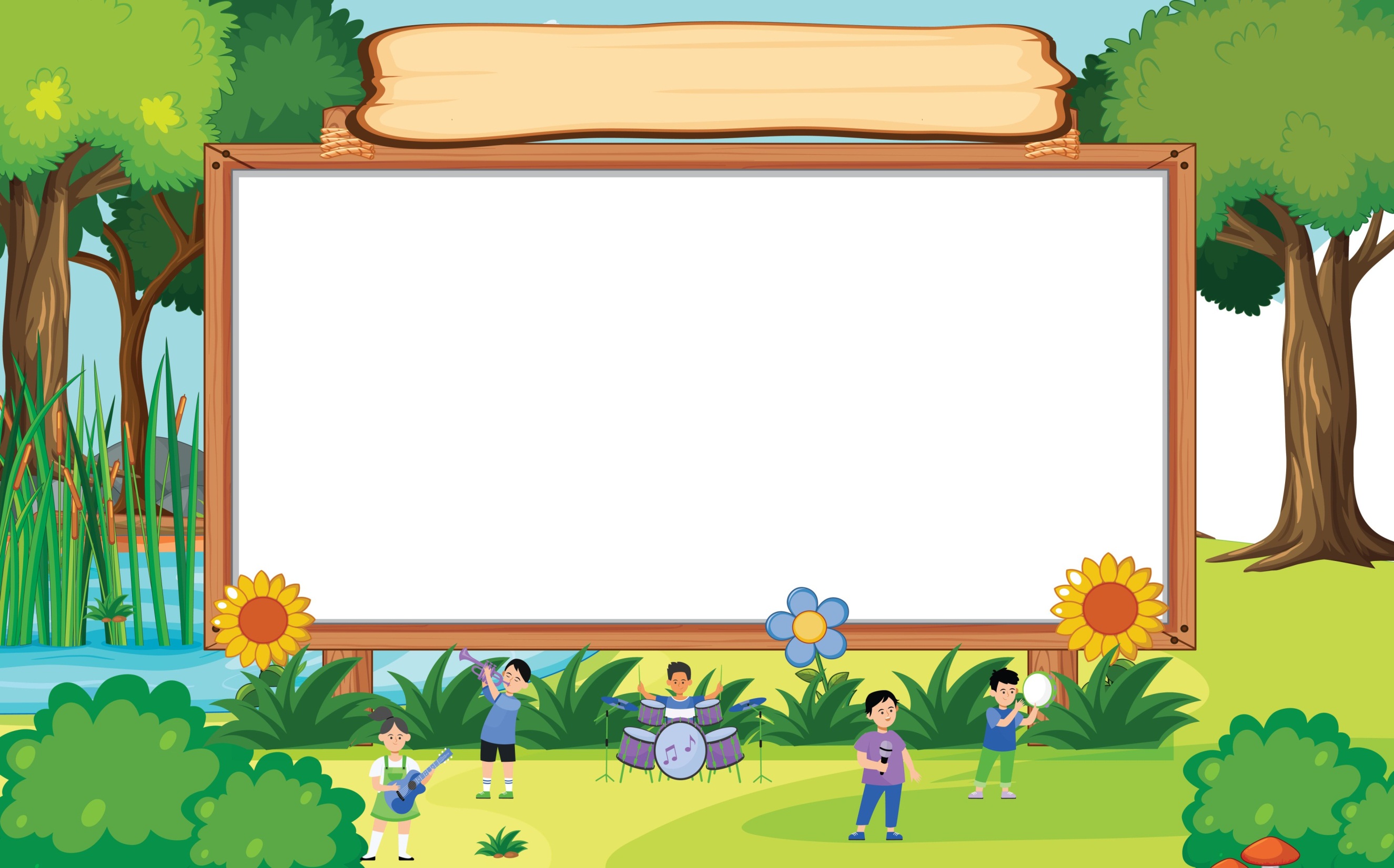 “GIAI ĐIỆU QUEN THUỘC”
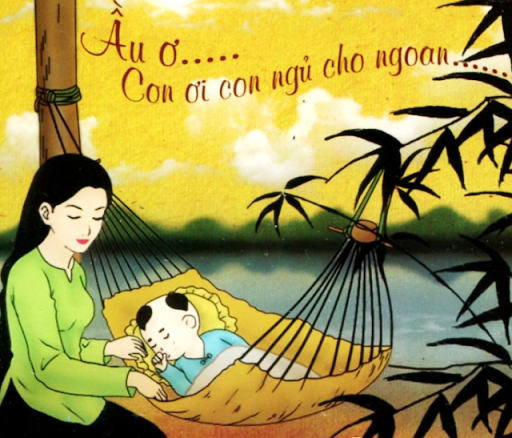 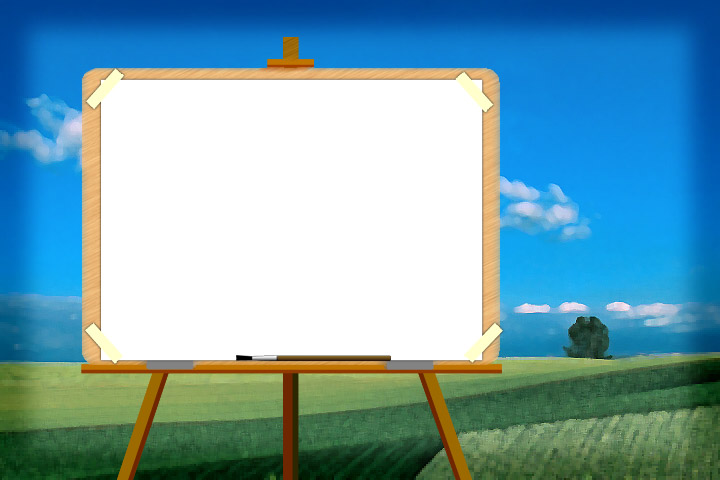 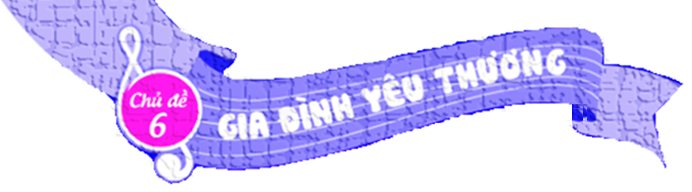 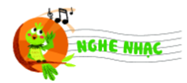 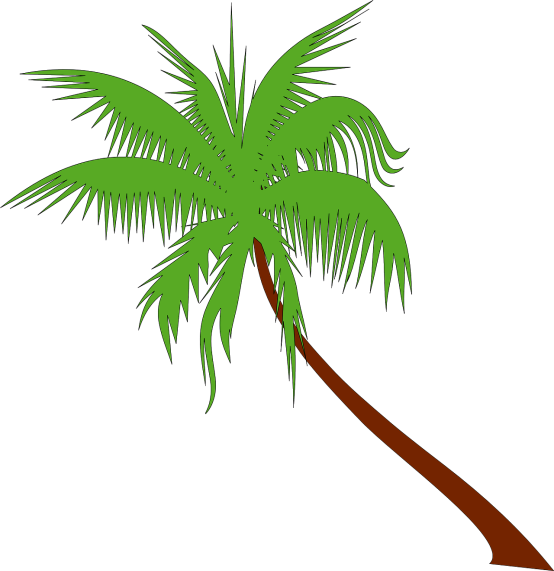 RU CON
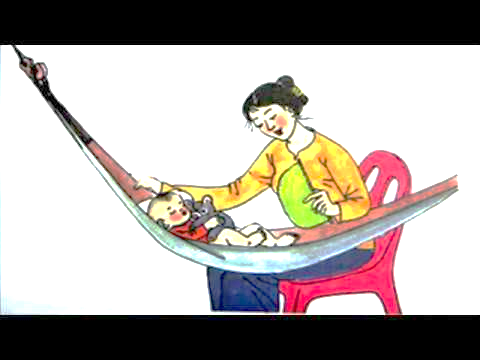 Dân ca Nam Bộ
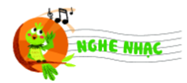 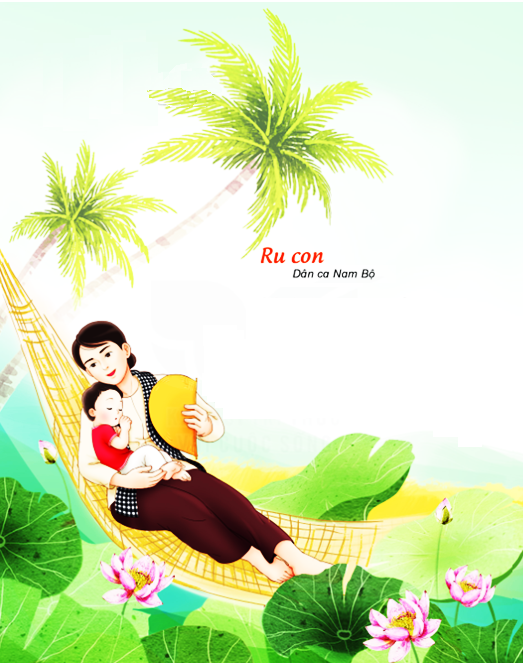 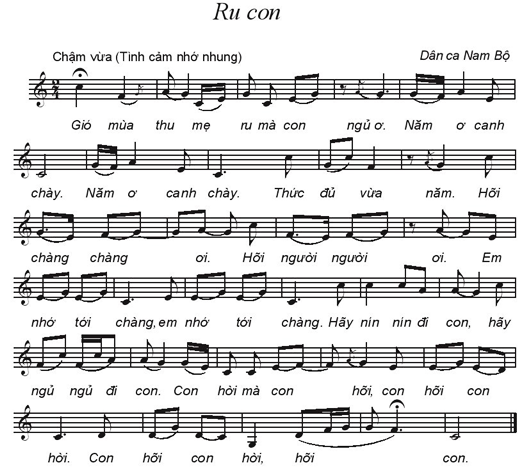 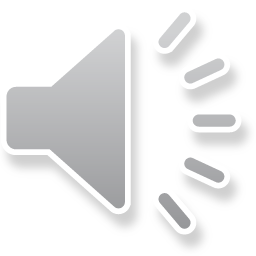 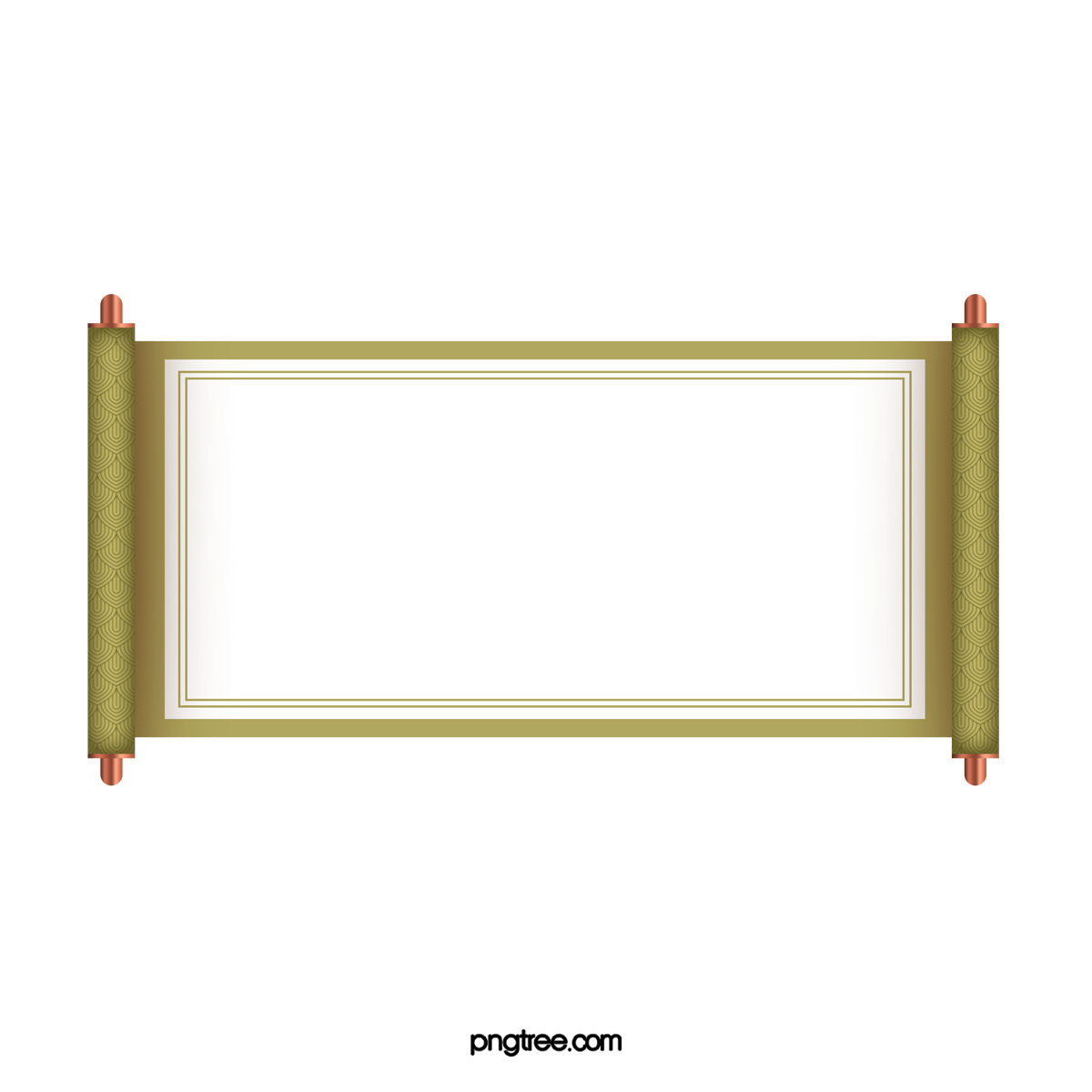 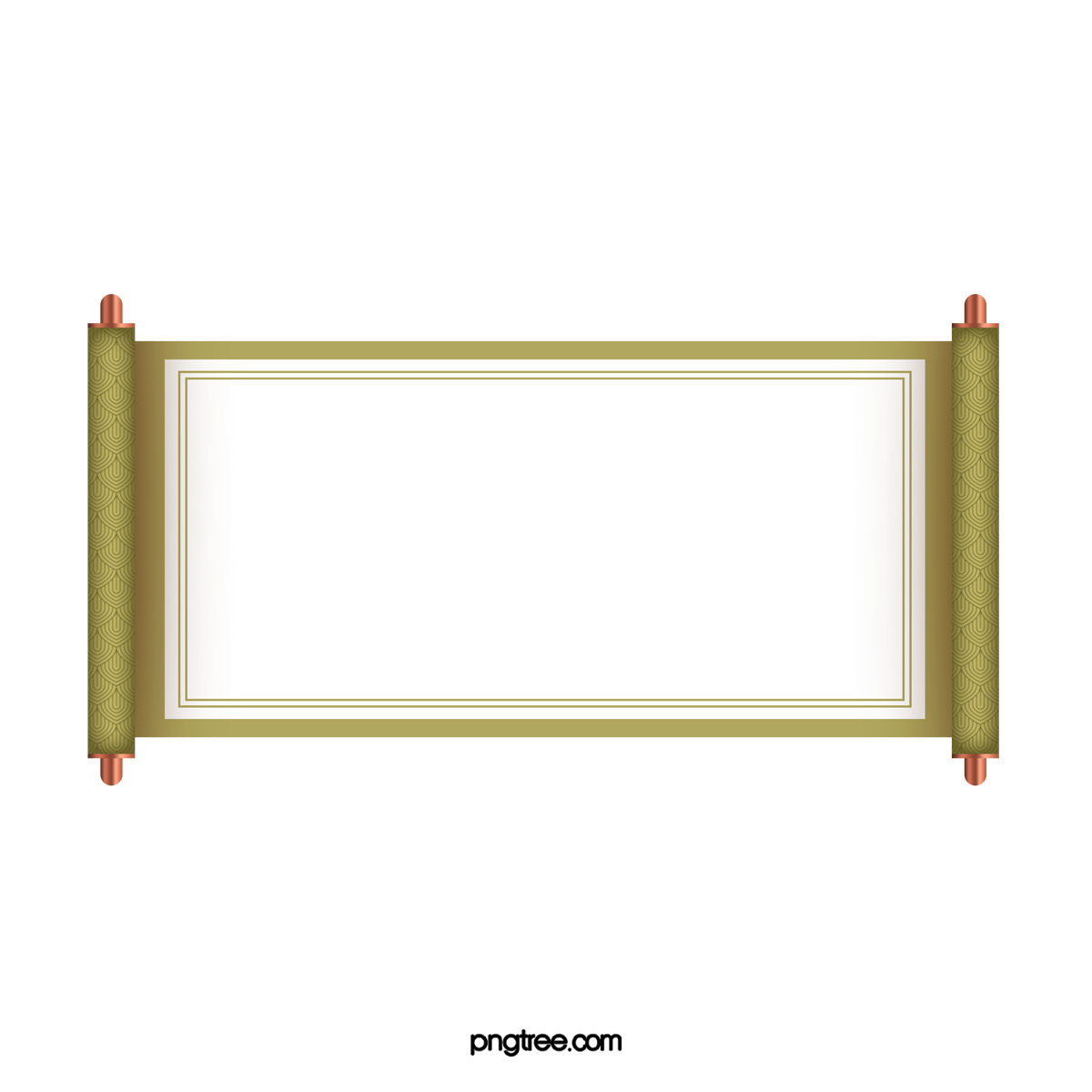 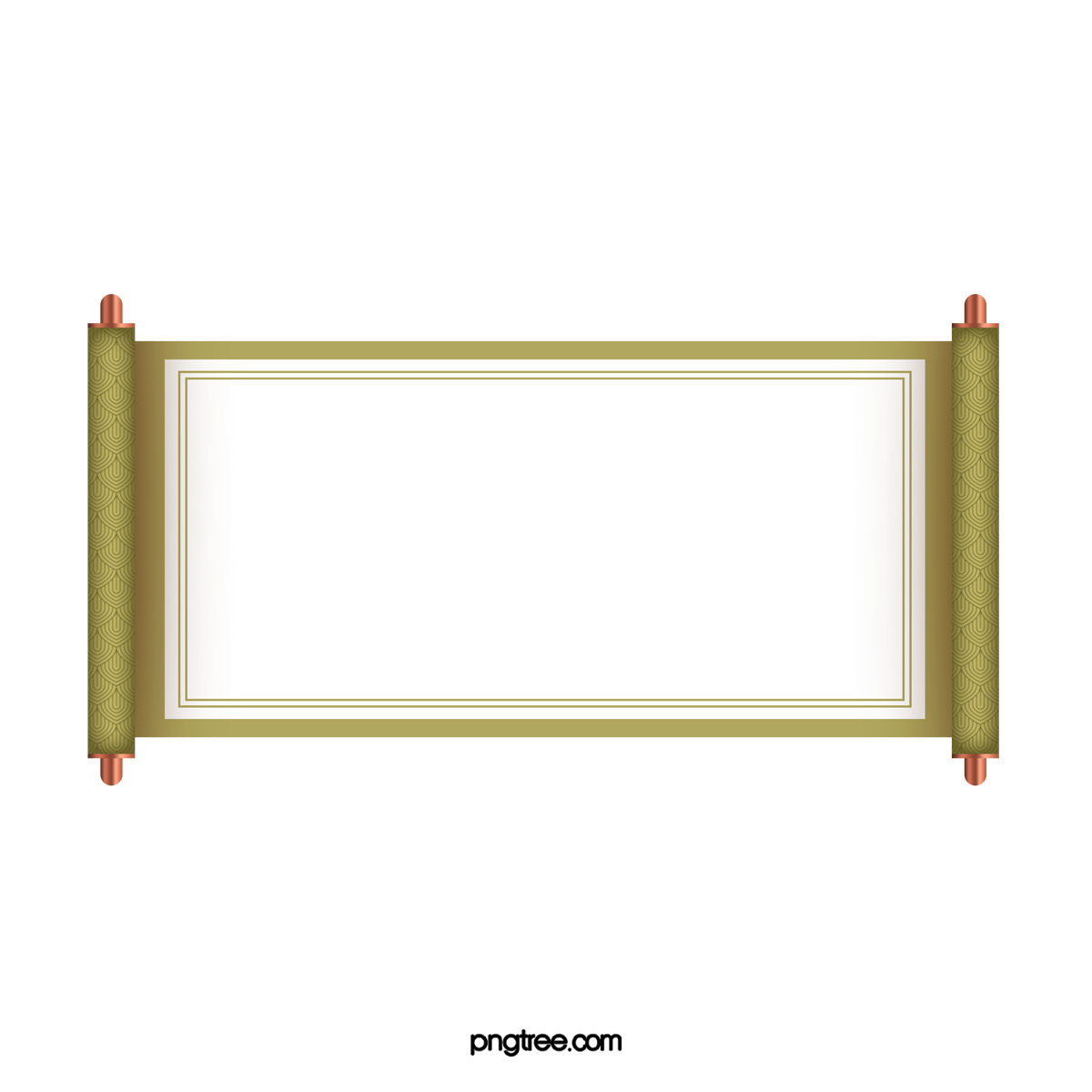 RU CON
NGHE NHẠC KẾT HỢP
VẬN ĐỘNG CƠ THỂ
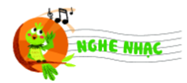 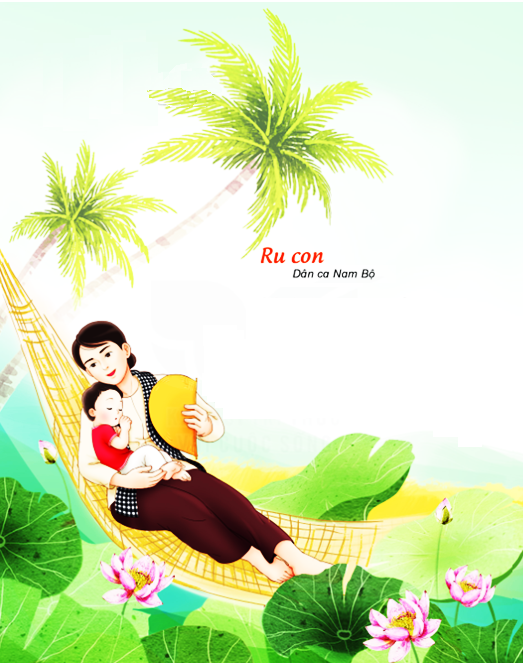 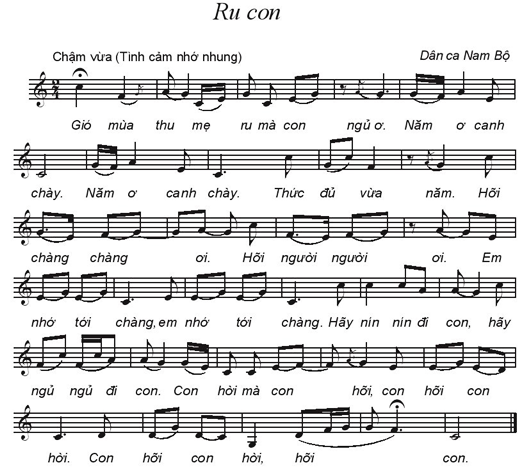 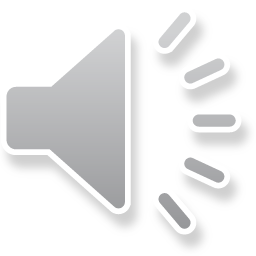 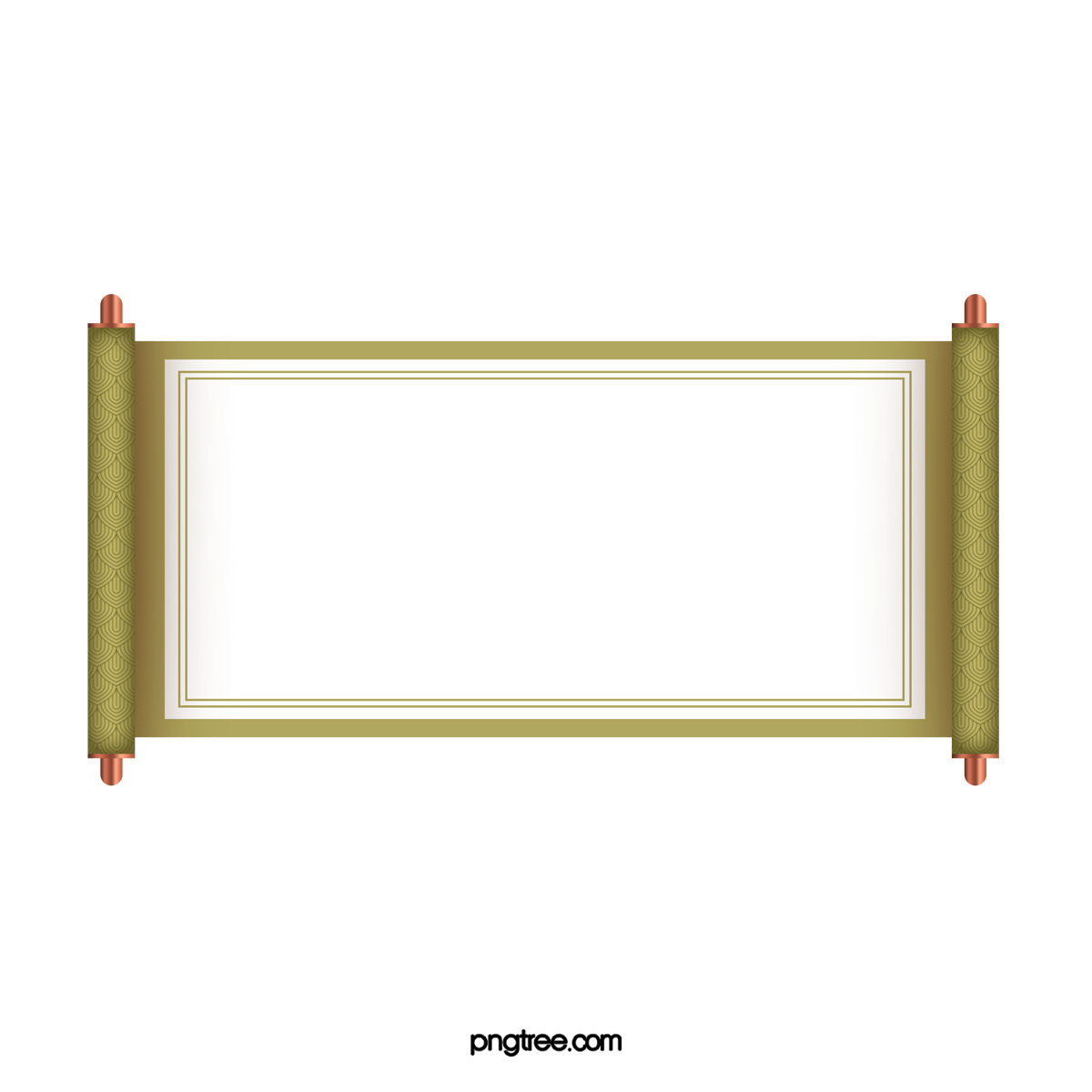 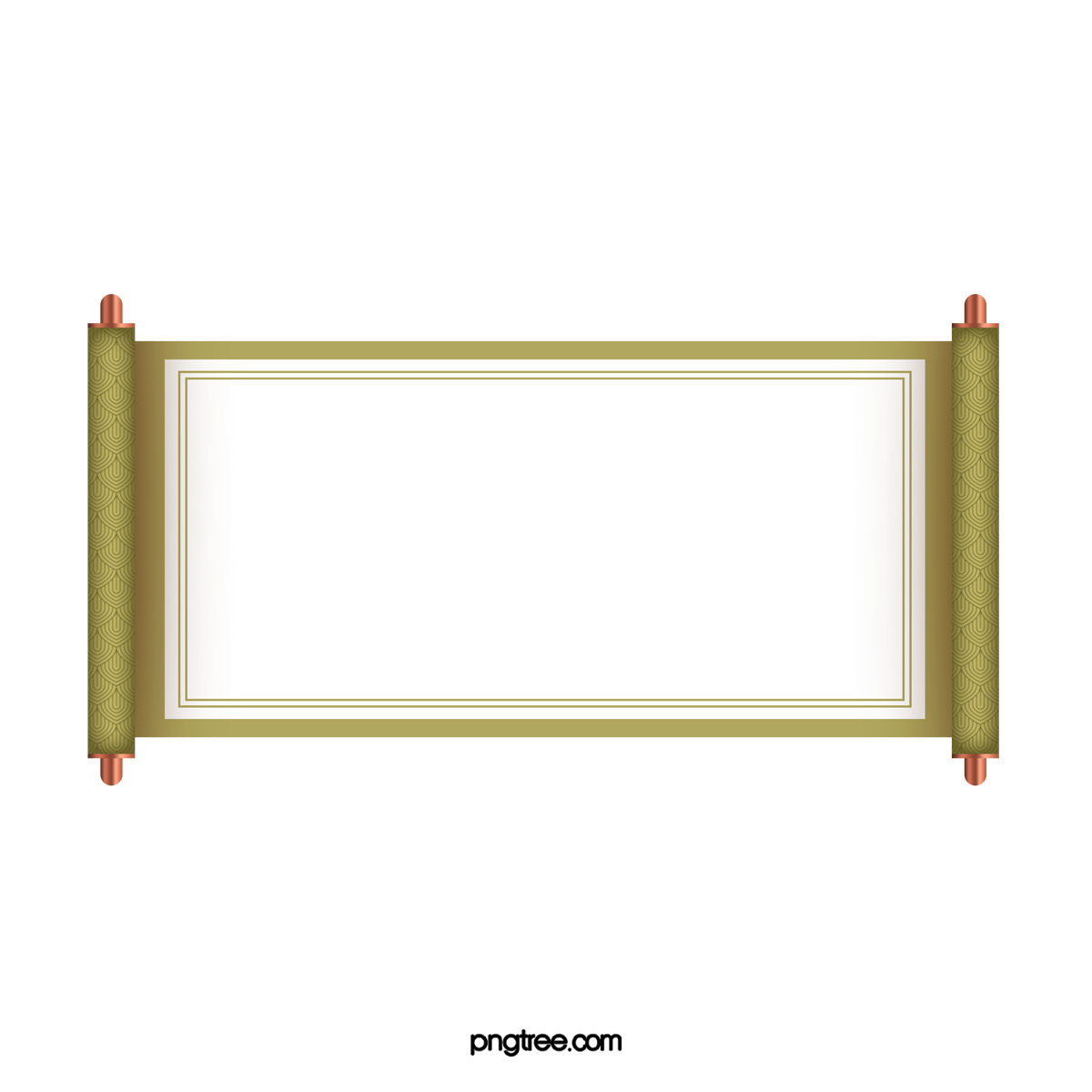 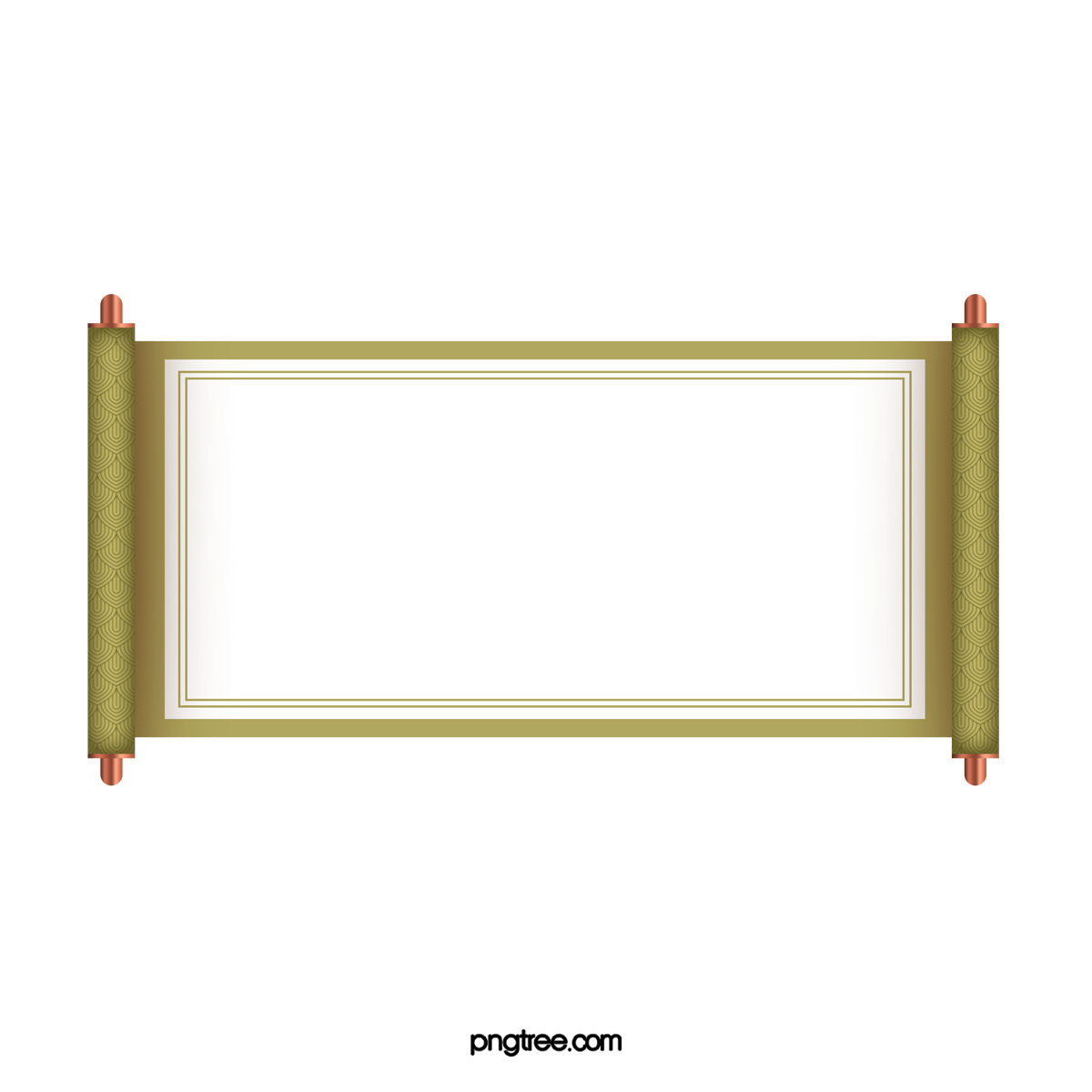 RU CON
NGHE NHẠC KẾT HỢP
NHẠC CỤ GÕ ĐỆM
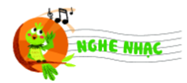 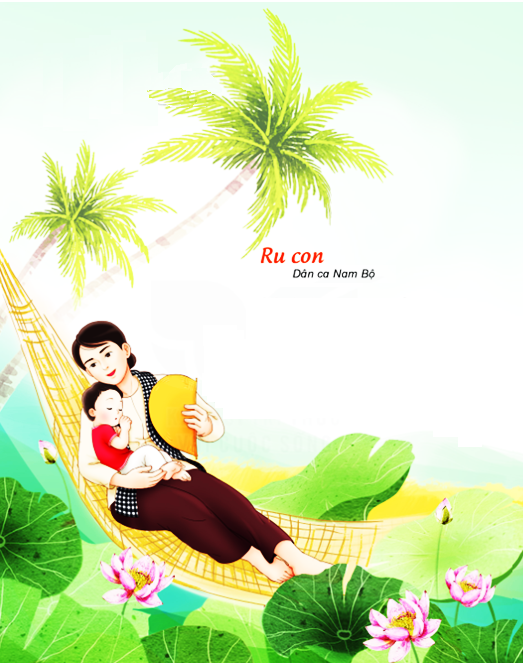 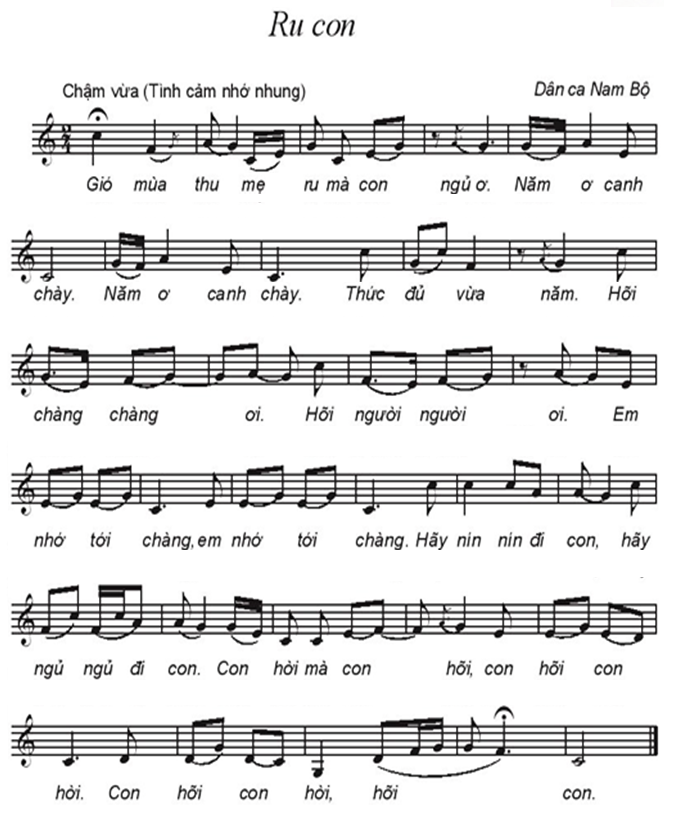 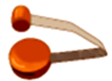 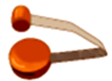 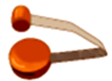 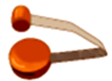 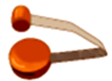 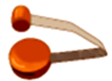 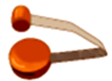 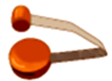 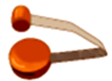 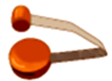 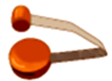 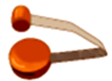 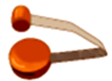 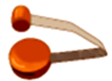 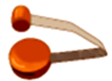 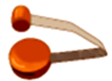 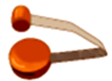 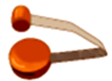 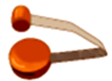 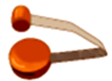 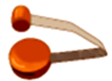 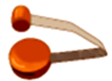 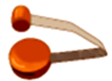 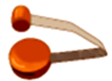 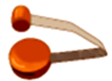 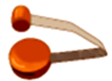 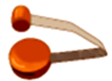 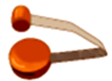 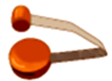 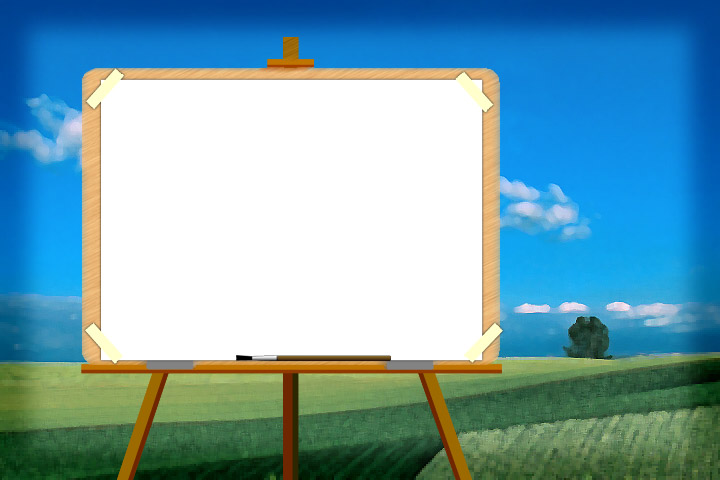 TRÒ CHƠI “RU EM”
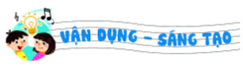 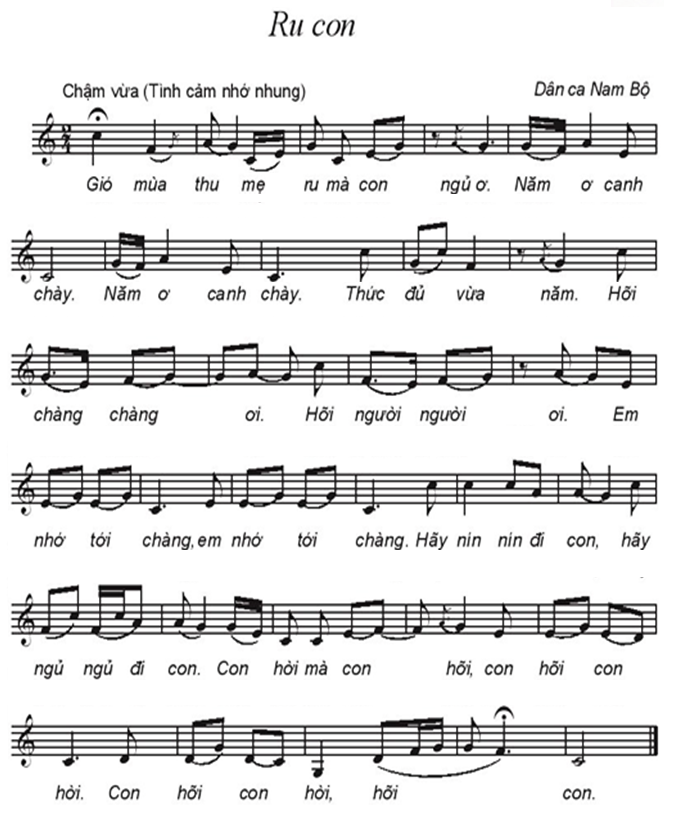 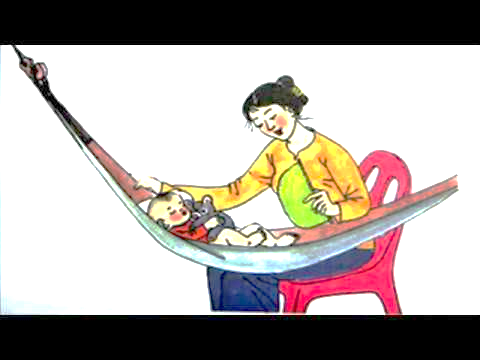 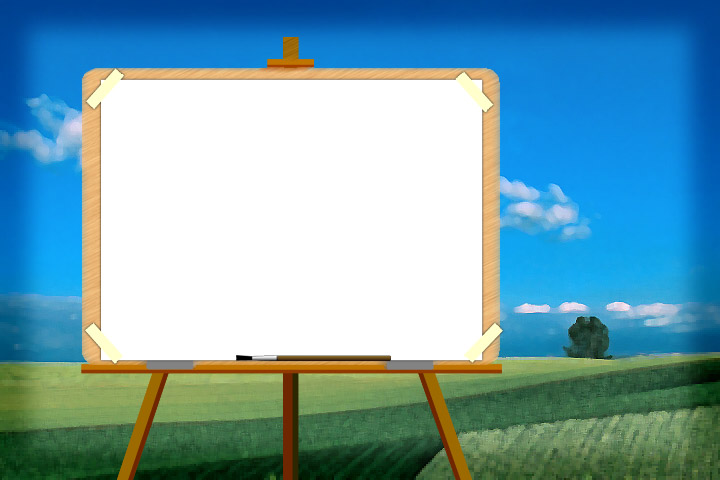 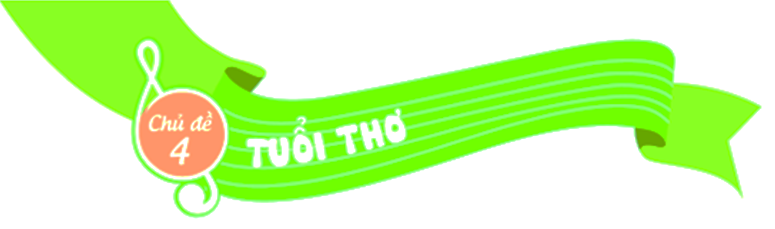 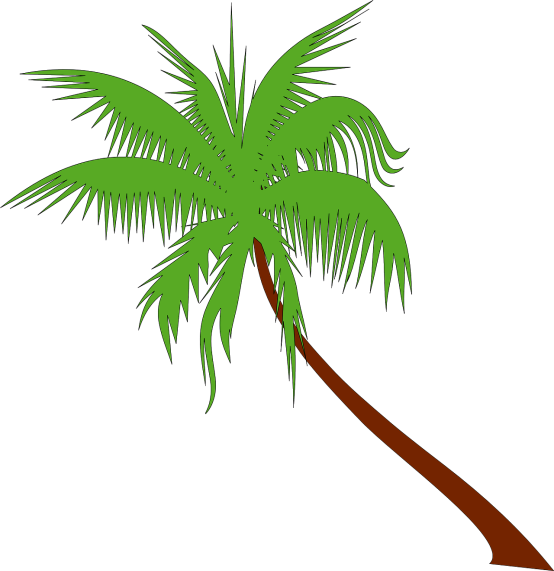 Tiết 2
ÔN TẬP BÀI HÁT:
MẸ ƠI CÓ BIẾT
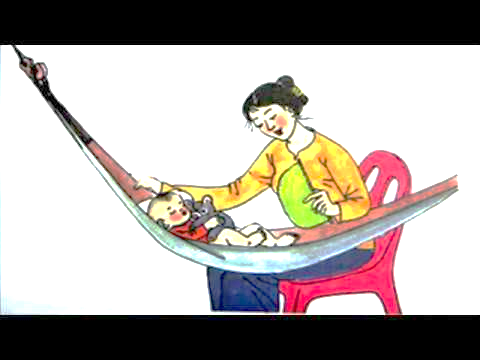 NGHE NHẠC:
RU CON